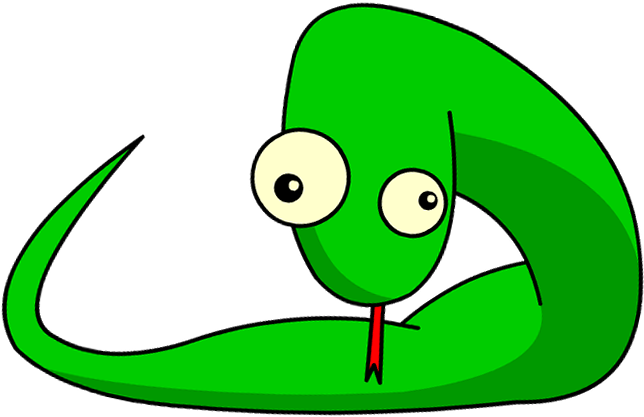 Introduction to PythonProgramming
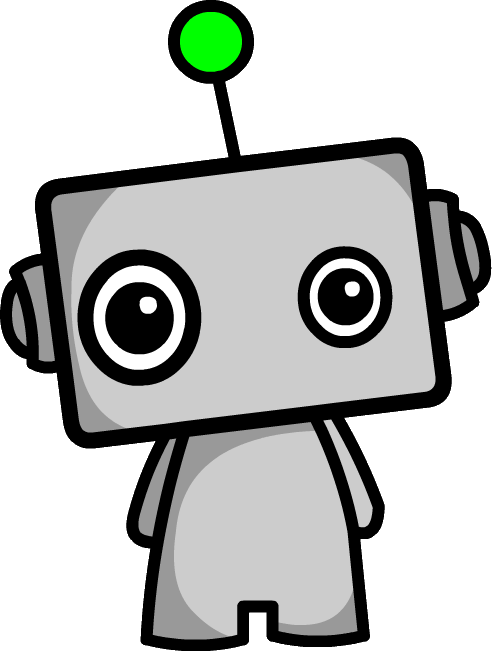 Part 6: String Manipulation
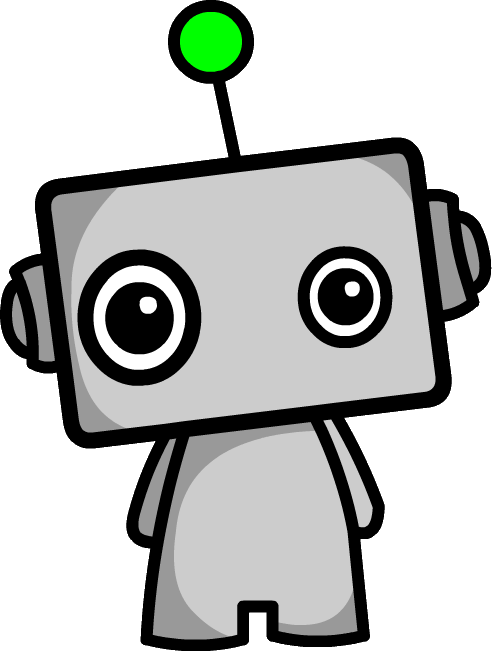 How to use this resource
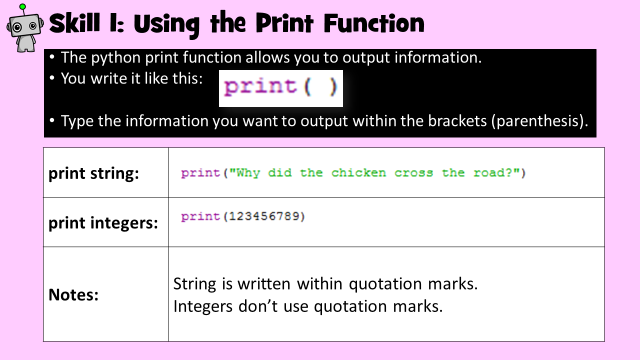 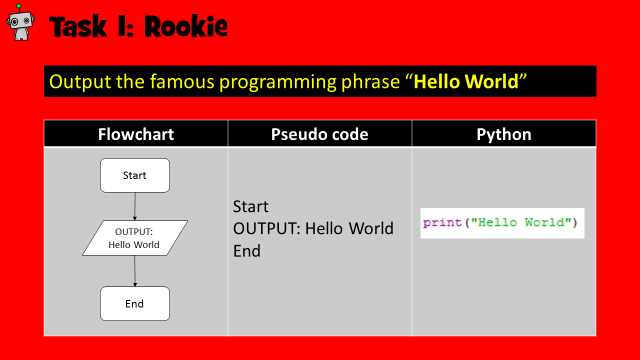 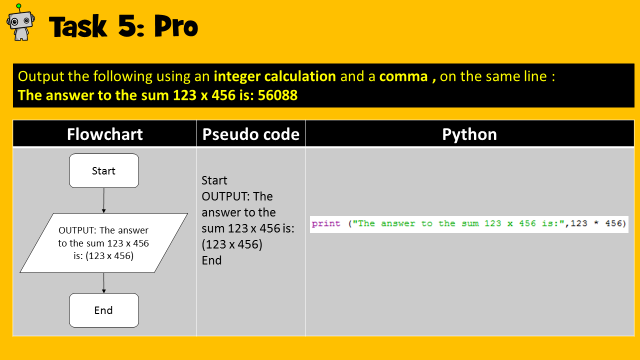 Within each unit, you will learn how to develop and apply a range of Python programming skills. Skill explanations are in pink.

After reading the explanation of a skill, apply it within the given tasks. The tasks are categorised into Rookie (Easy), Pro (Medium) or Beast (Hard). 

Once you have learned how to apply your new skills, demonstrate your ability by completing the given challenges. Don’t forget the debugging task! 
 Once complete, review your performance!
Skill Explanations: Pink Slides
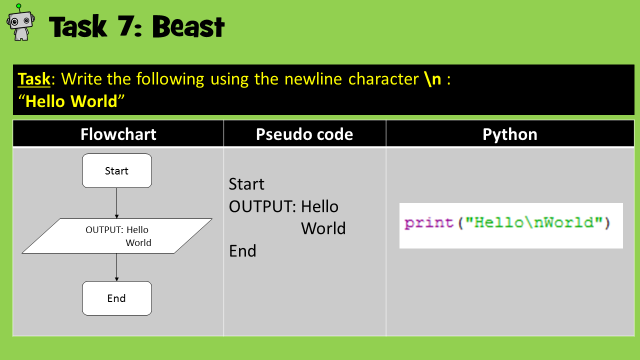 Tasks: Rookie Pro Beast
Challenges: Rookie Pro Beast
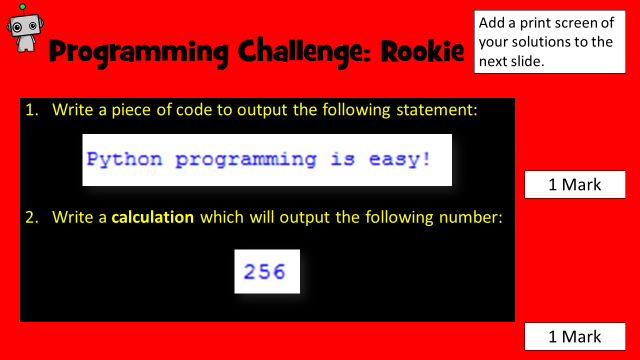 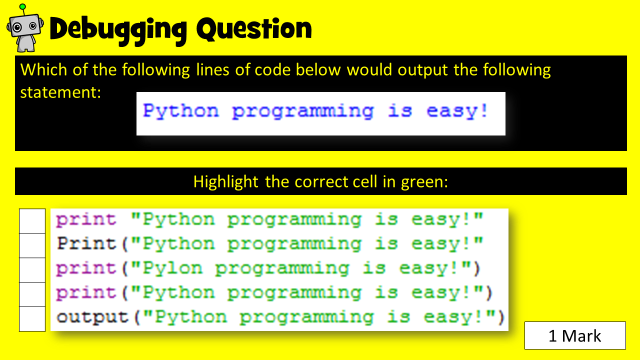 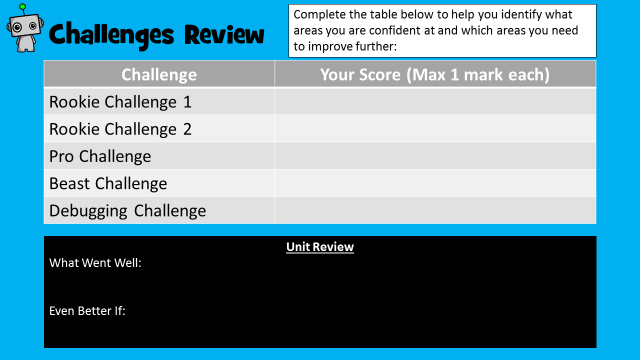 Learning Objectives
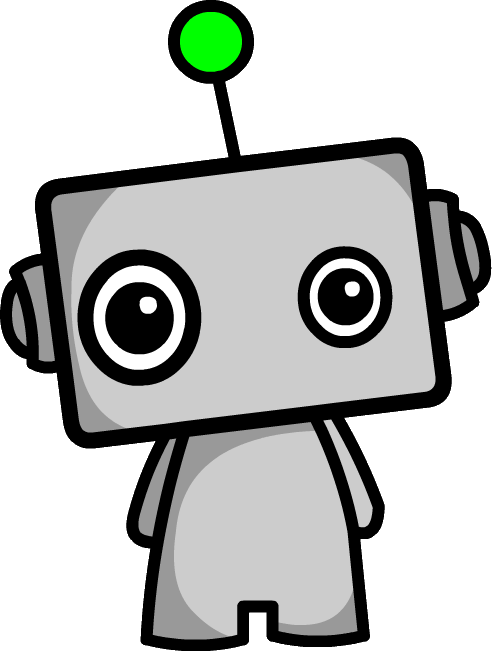 Rookie
To be able to use a variety of string manipulation techniques with assistance. 
To be able to be able to state what changes have happened to the string. 
Pro
To be able to use a variety of string manipulation techniques with some assistance.
To use manipulation techniques to reduce programming logic errors.
Beast
To be confident in applying a variety of techniques with little assistance to make changes to stored string statements.
To use manipulation techniques to improve the robustness of programming.
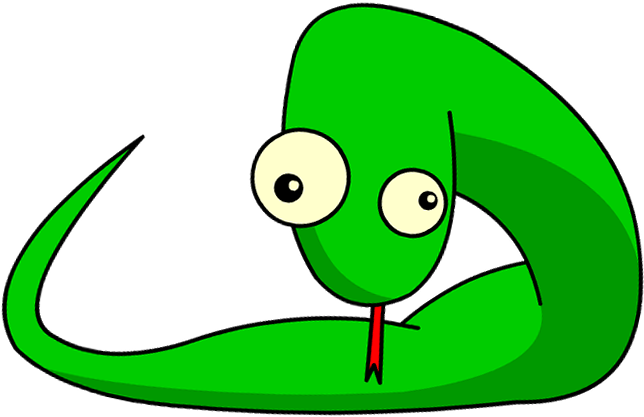 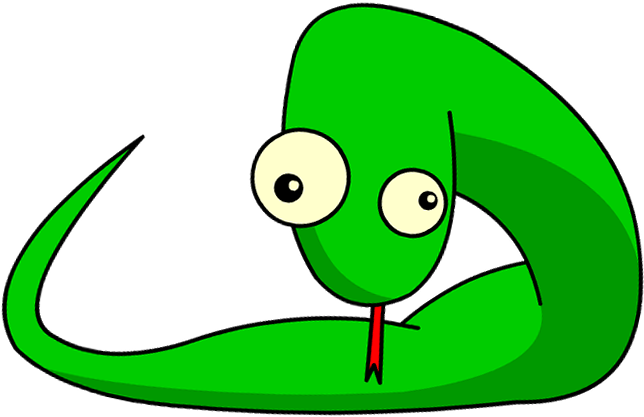 Skill Contents
Once you complete a skill, colour code the box to show your level of confidence. You can always revisit the skill later on to boost your confidence.
What does string manipulation mean?
String manipulation simply means altering, adjusting or measuring existing string statements.
In Python, string stored within variables can be altered and changed in a variety of ways.  
This guide will show you some of the most popular ways to manipulate stored string statements.
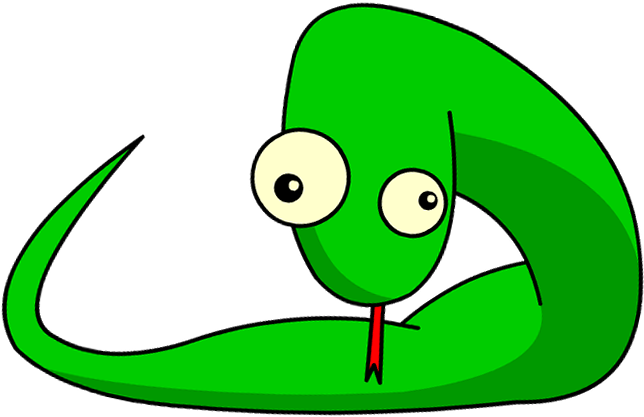 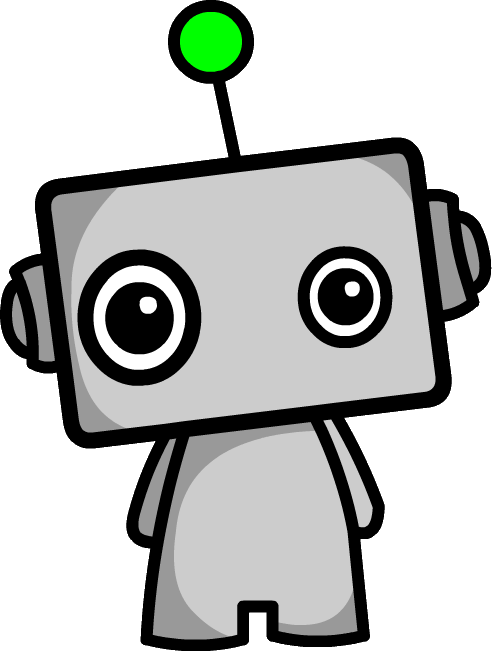 Skill 1: Concatenation
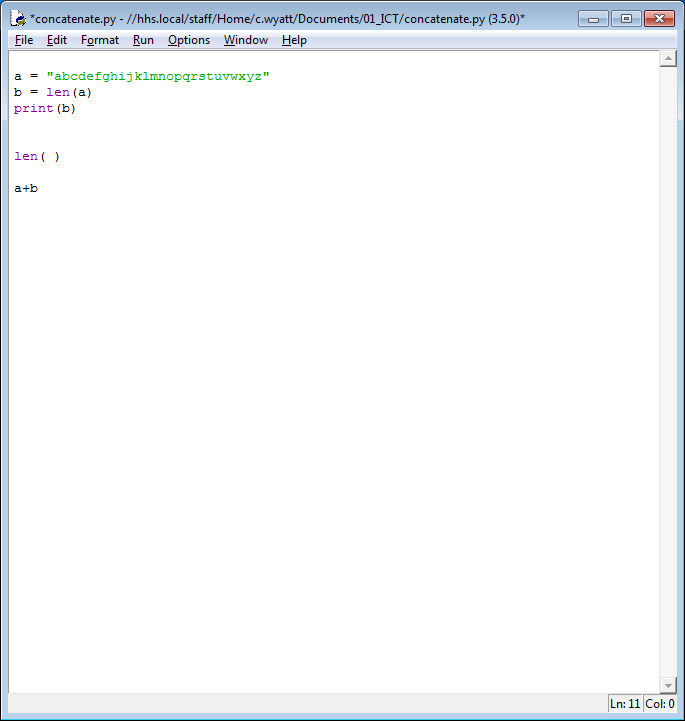 Concatenation means to link two or more things together.
With regards to Python, it means to join two or more string variables together.
For example;
In this code, variable e includes space characters between each variable which means the output is much clearer.
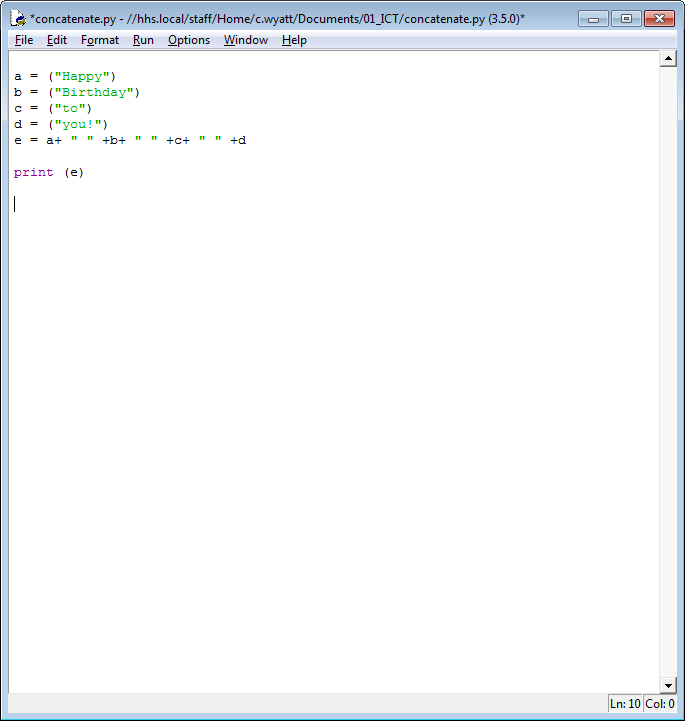 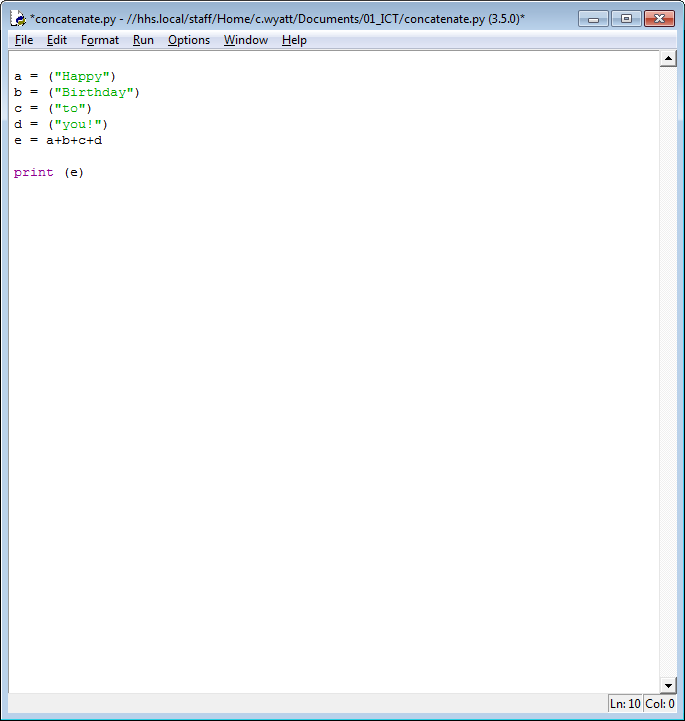 Variables a, b, c and d all contain string which is concatenated within variable e.
The output is shown below;
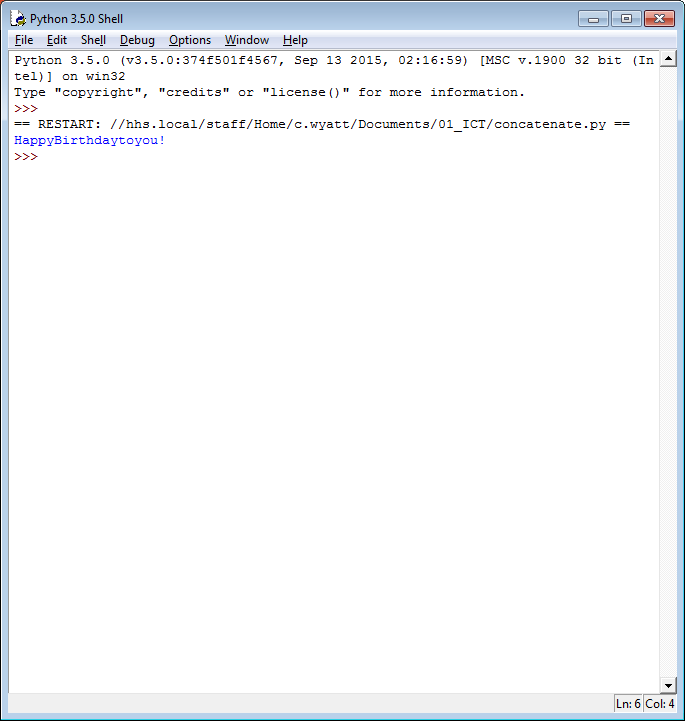 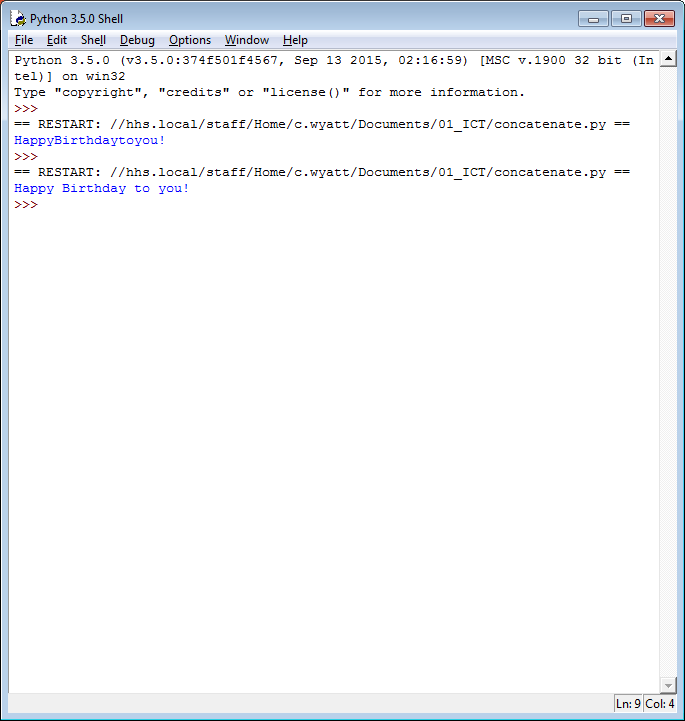 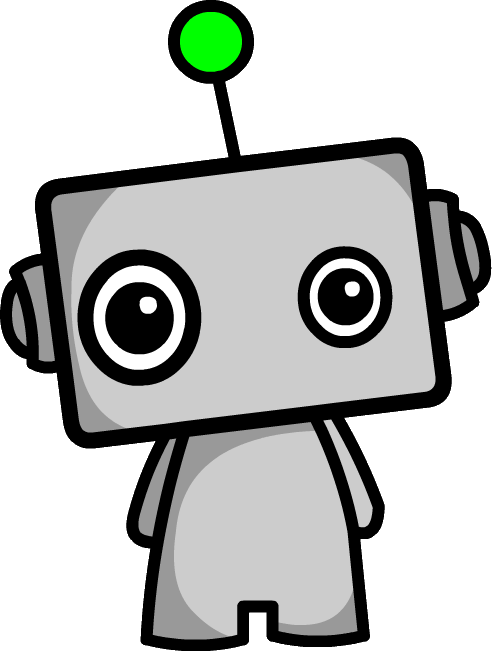 Task 1: Rookie
Create two variables to store the words Hello and World in.
Concatenate the words suitably within a third variable and output it.
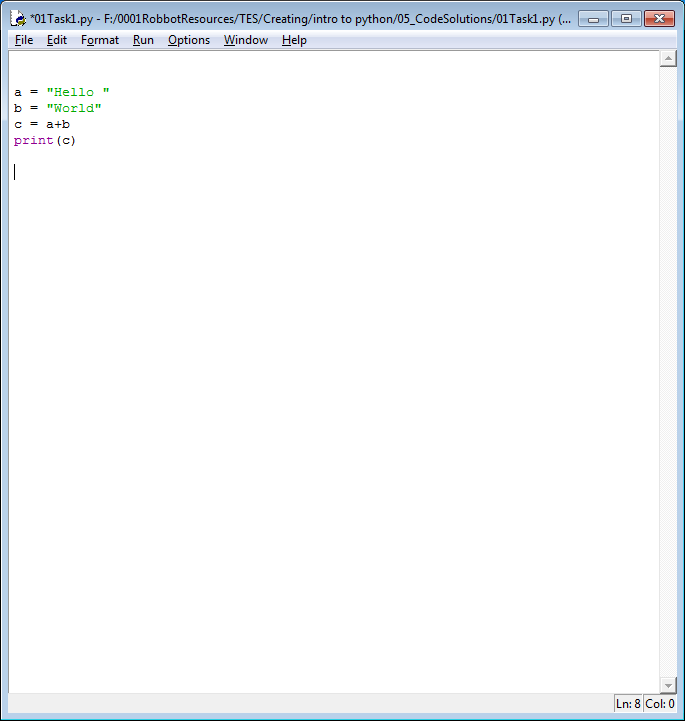 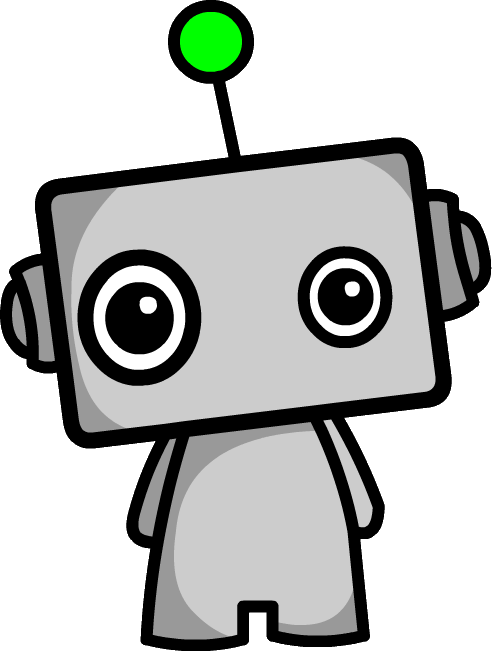 Skill Task 1: Solution
Add a print screen to show your coding here.
Add a print screen to show your output solution here.
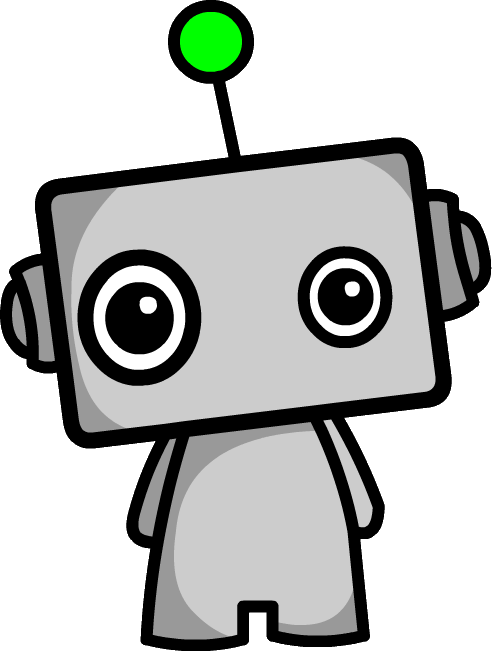 Task 2: Pro
Create two variables called first and last.
Ask for the users first name and last name and store the user input within the appropriate variable. 
Concatenate the two variables within a third variable suitably and output the third variable.
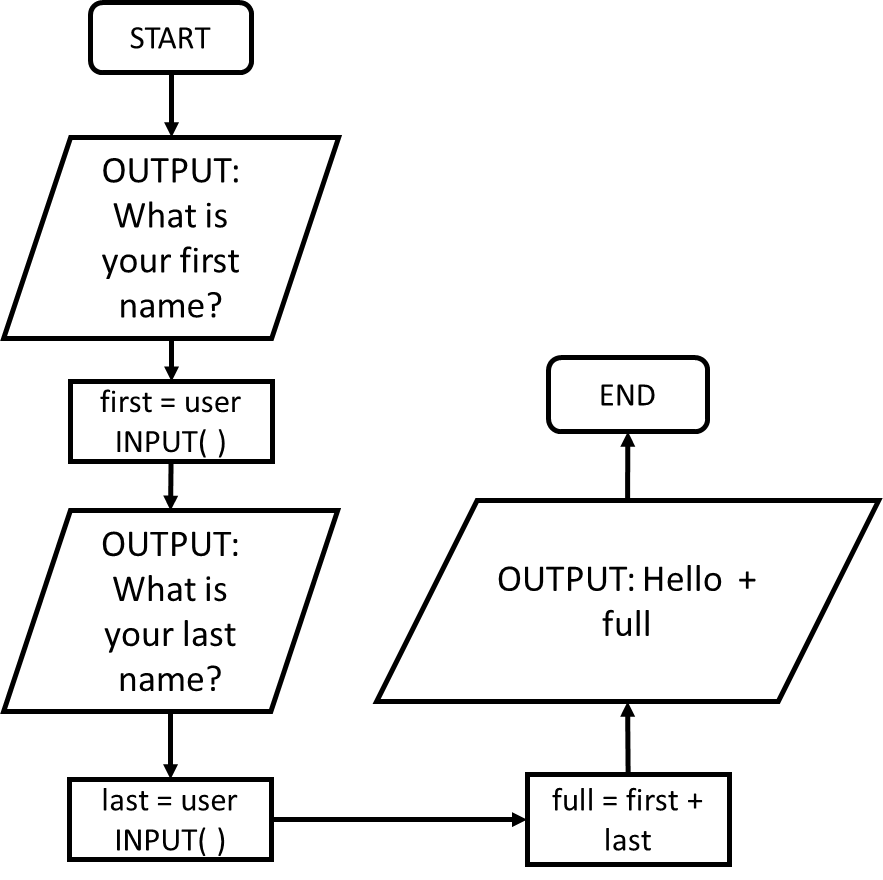 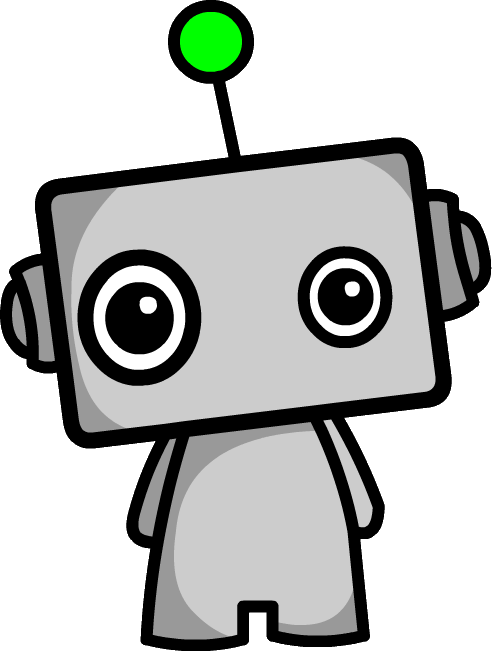 Skill Task 2: Solution
Add a print screen to show your coding here.
Add a print screen to show your output solution here.
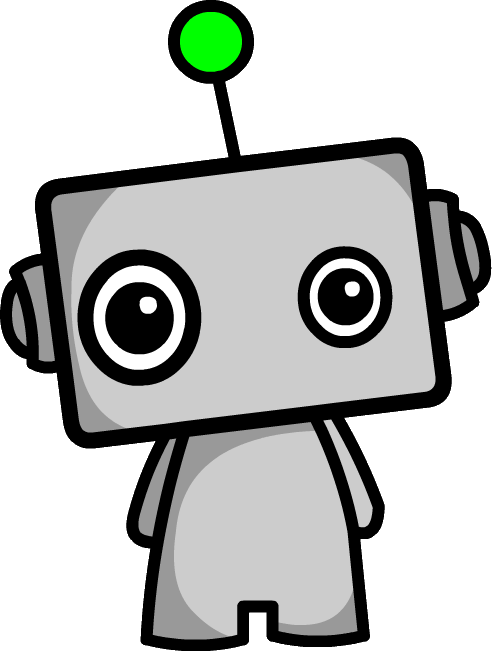 Skill 2: Change text to upper or lower case
If you were checking if the user input “hello world” was equal to the string statement “Hello World” it would return untrue. 
This is because string comparisons are case sensitive.
By manipulating string using the .upper and .lower python functions
Variable b contains the uppercase string “HELLO WORLD”. 
The .lower( ) function converts all uppercase string into lowercase string as shown in the output:
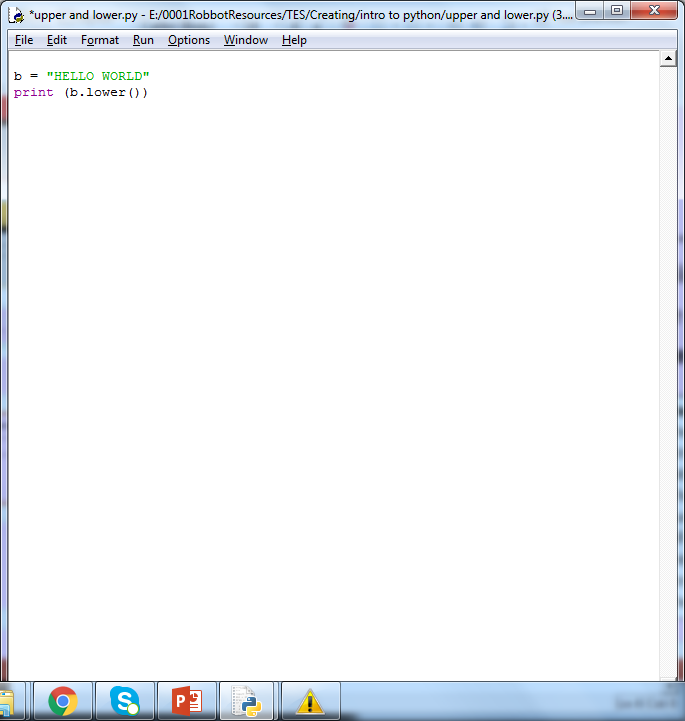 Variable a contains the lowercase string “hello world”. 
The .upper( ) function converts all lowercase string into uppercase string as shown in the output:
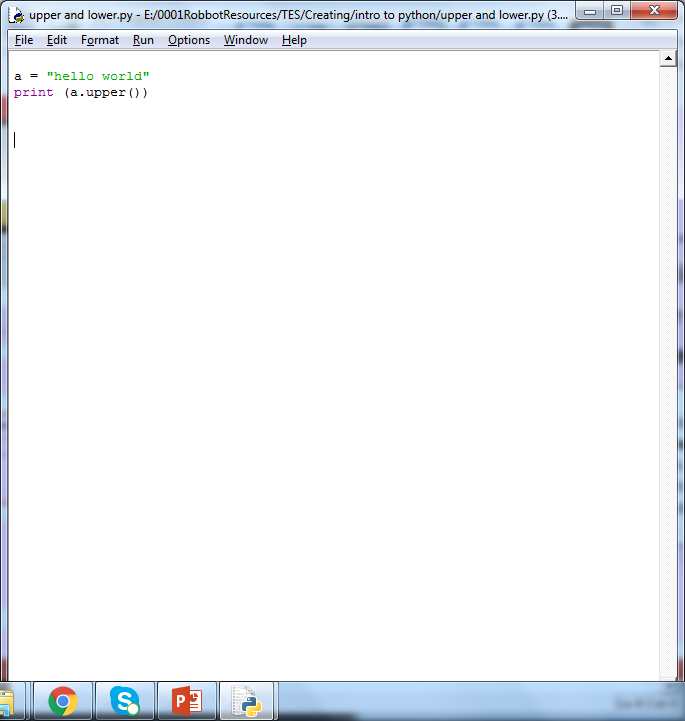 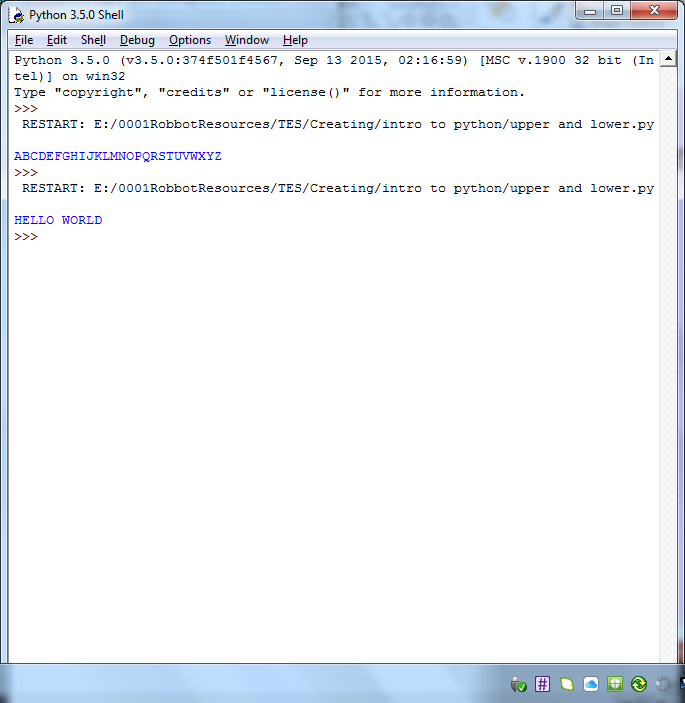 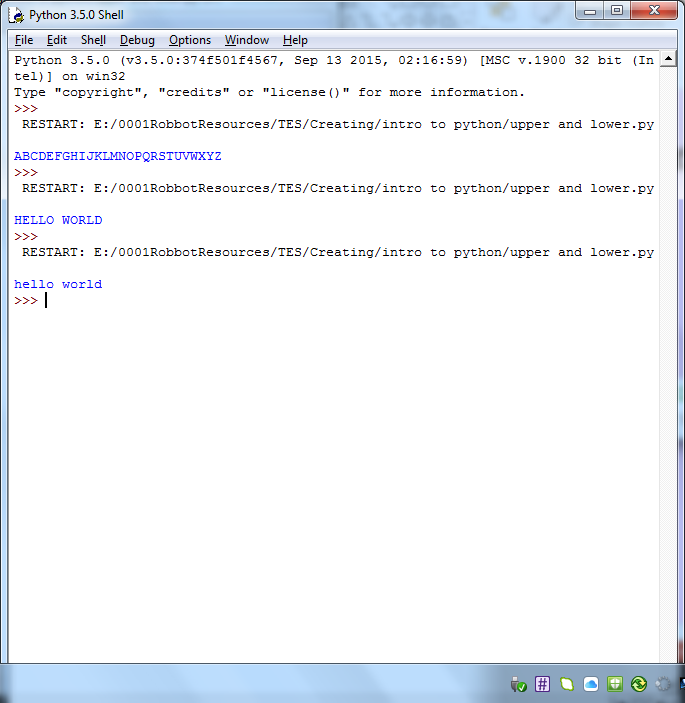 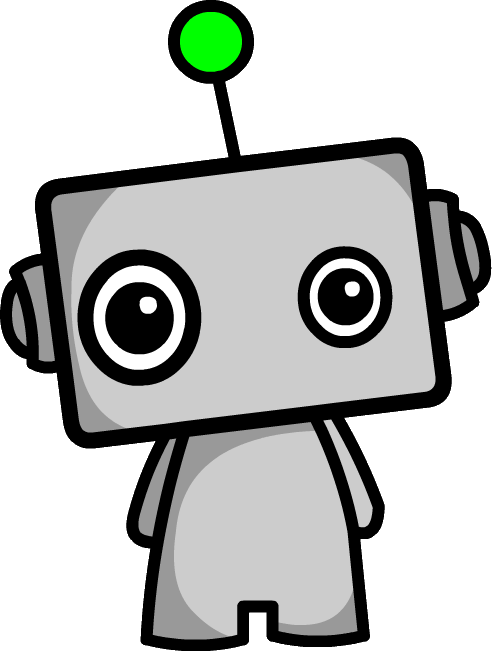 Task 3: Rookie
Create a variable and add your name as string.
Create another variable and change the string to uppercase.
Print the second variable.
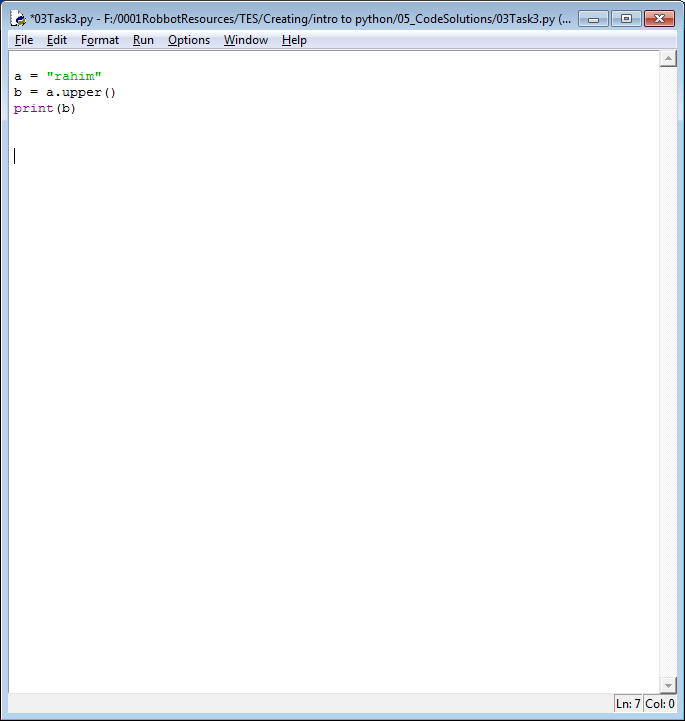 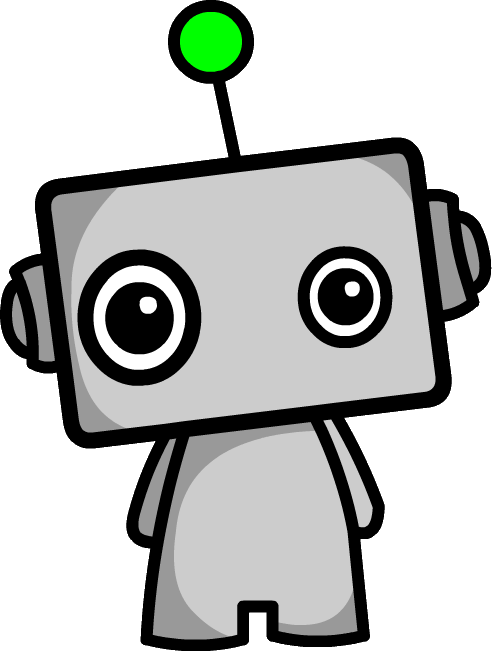 Skill Task 3: Solution
Add a print screen to show your coding here.
Add a print screen to show your output solution here.
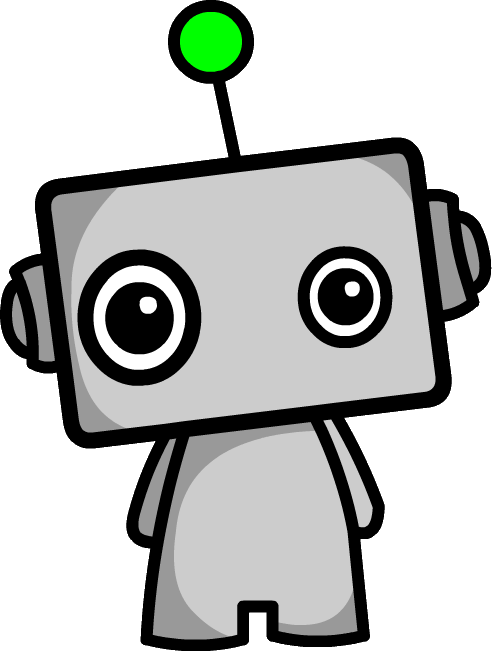 Task 4: Pro
Ask the user what the capitol of England is. Store the response in a variable.
Change the response so that it is all in lowercase.
Using an IF statement, if the user’s answer is equal to london, then let them know they are correct, else let them know they are wrong.
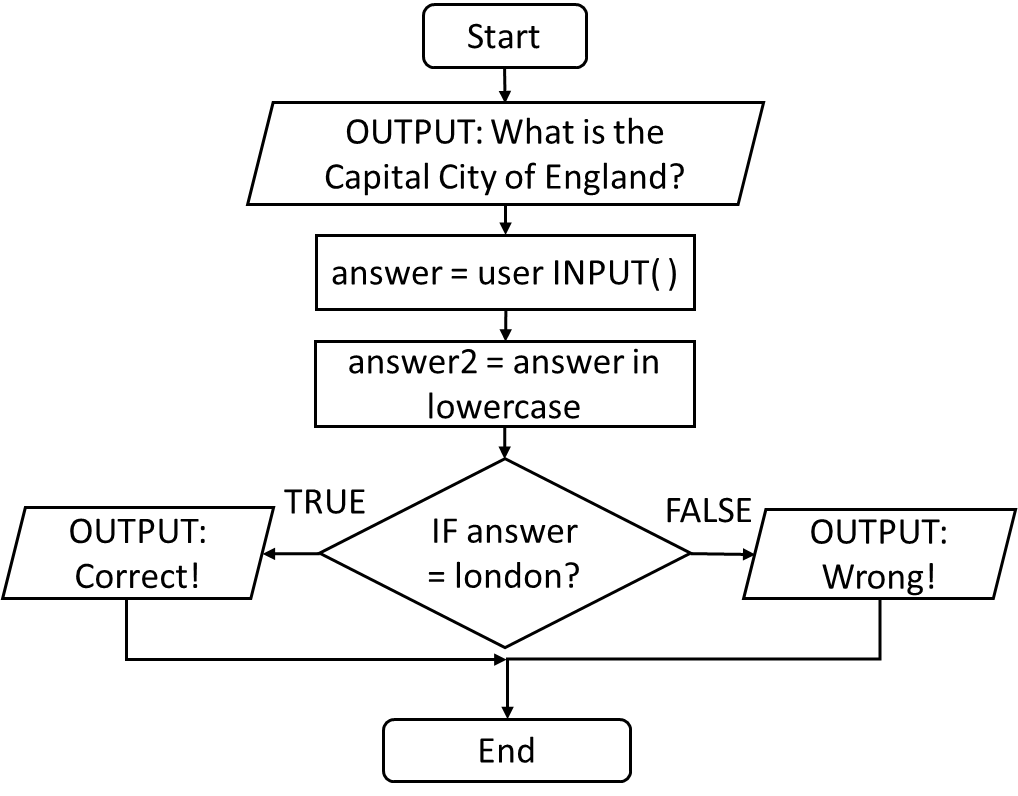 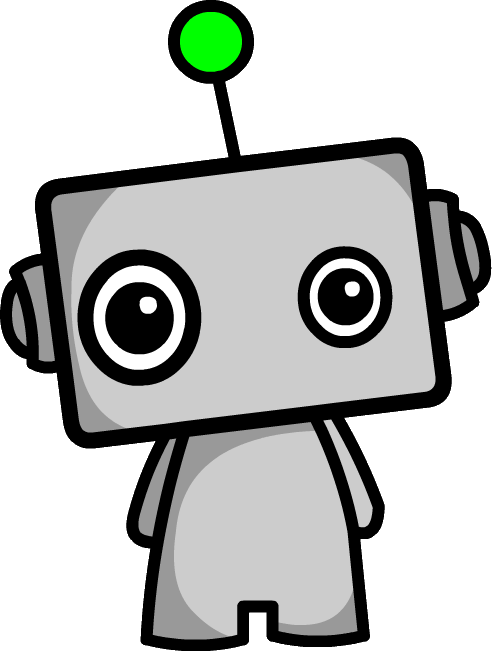 Skill Task 4: Solution
Add a print screen to show your coding here.
Add a print screen to show your output solution here.
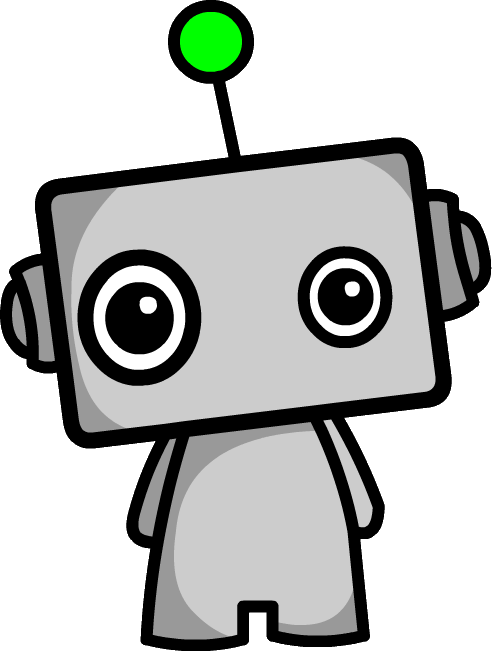 Skill 3: Find the length of a string
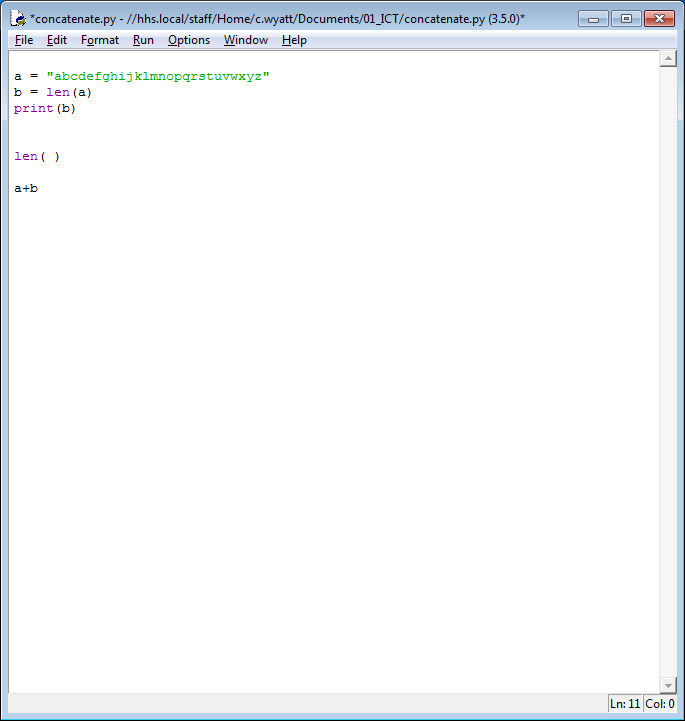 It is possible to count how many characters are included within a string statement.
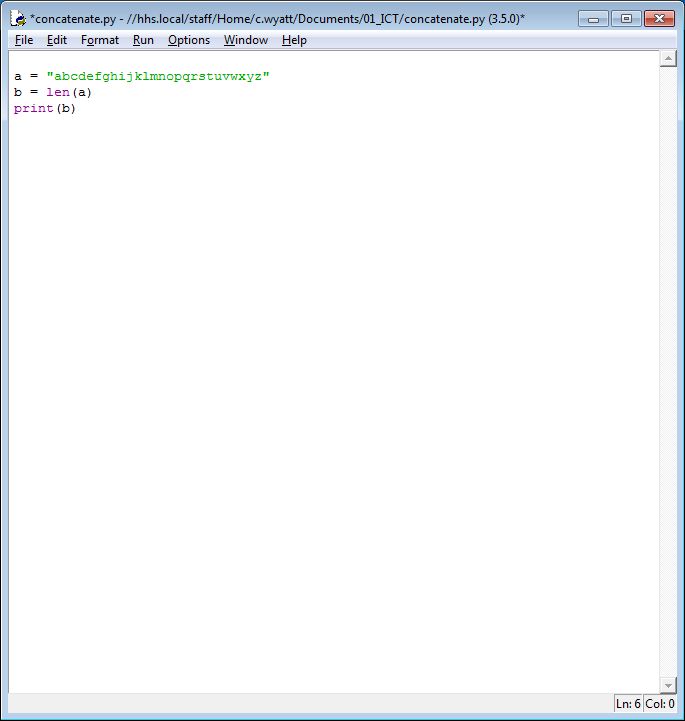 Variable a contains a string statement. Variable b checks the length of variable a and stores the result as in integer.
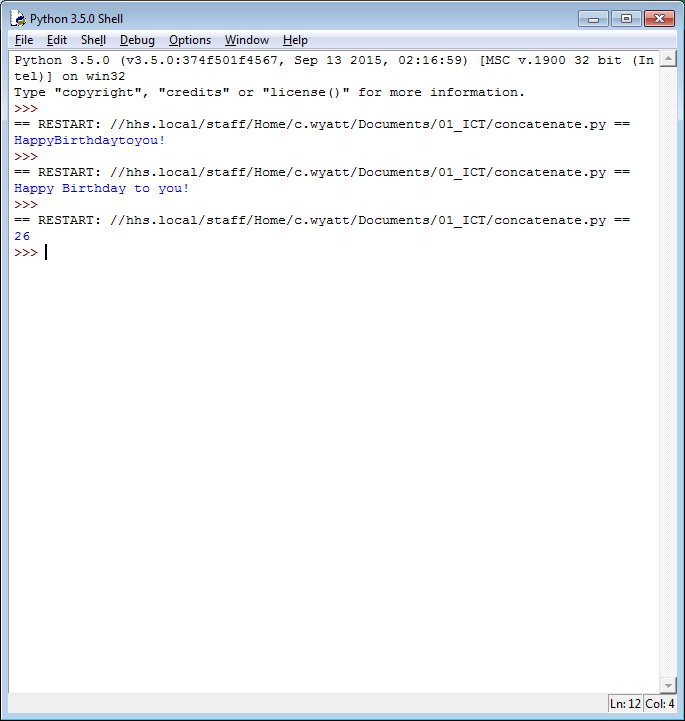 As you can see, when variable b is printed, the integer length of a is outputted.
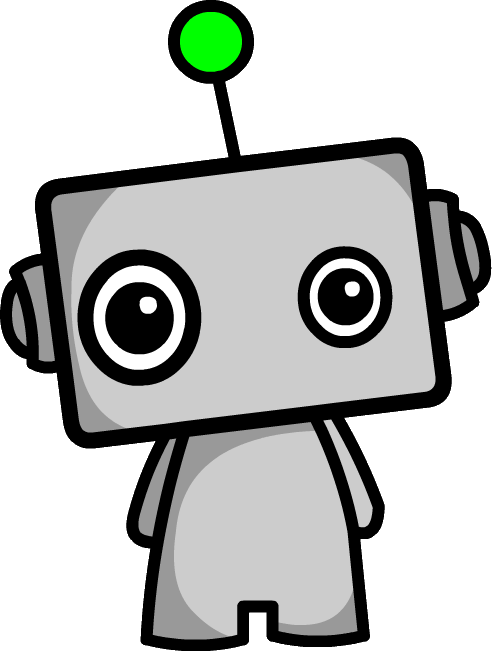 Task 5: Rookie
Create a variable and add your name as string.
Create another variable and store the length of the string in the first variable.
Print the second variable.
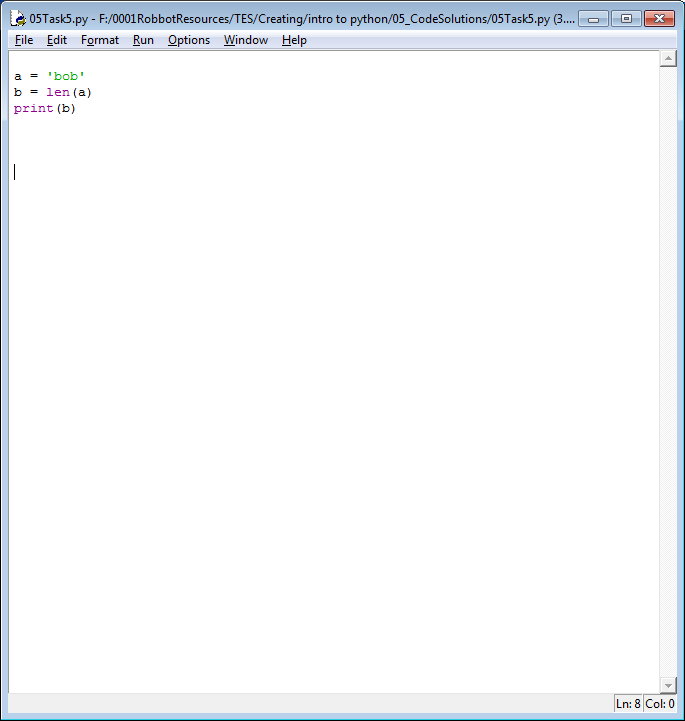 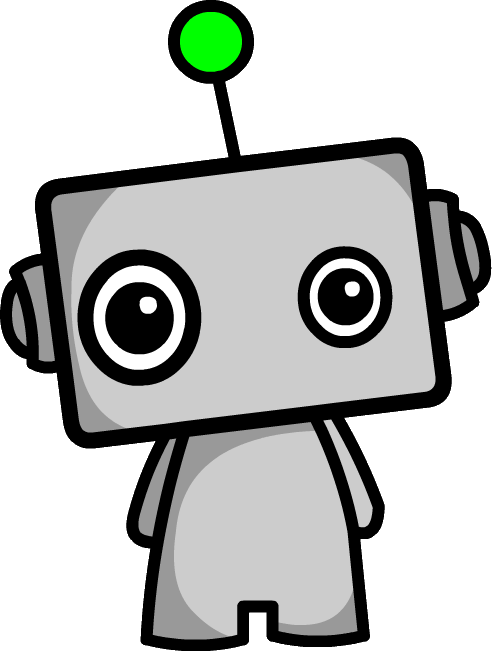 Skill Task 5: Solution
Add a print screen to show your coding here.
Add a print screen to show your output solution here.
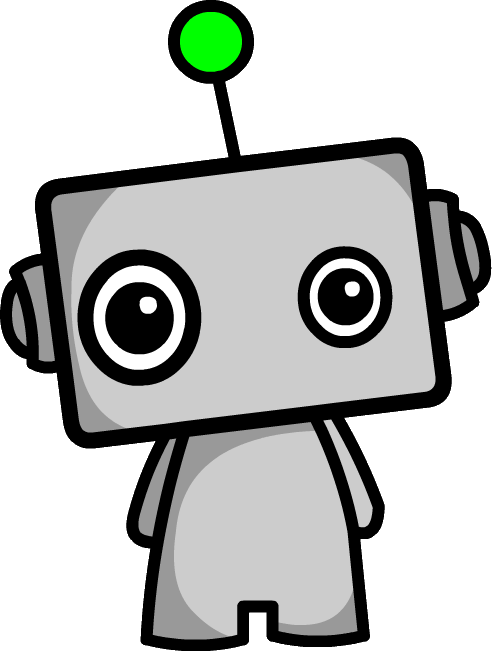 Task 6: Pro
Ask a user to input their first name and last name. Store them in separate variables.
Concatenate the variables within a third variable.
Measure the length of the user’s first and last names and output both the users name and length within a sentence.
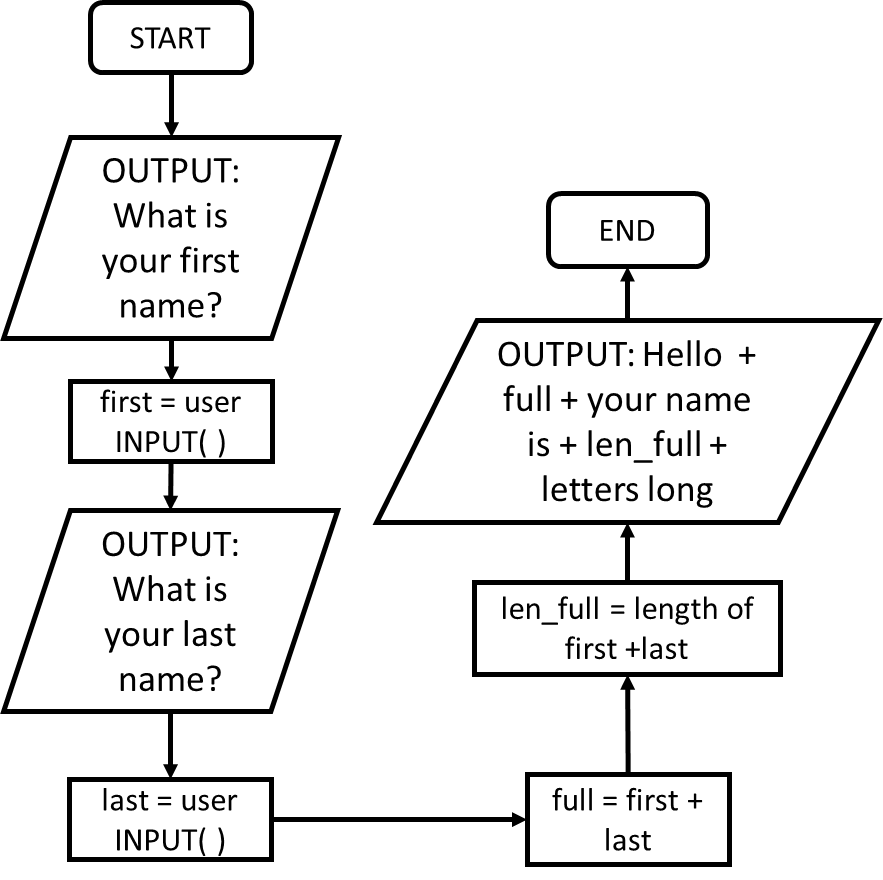 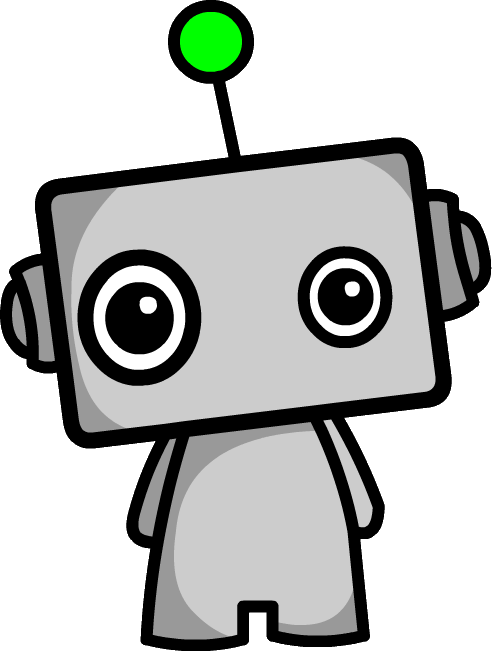 Skill Task 6: Solution
Add a print screen to show your coding here.
Add a print screen to show your output solution here.
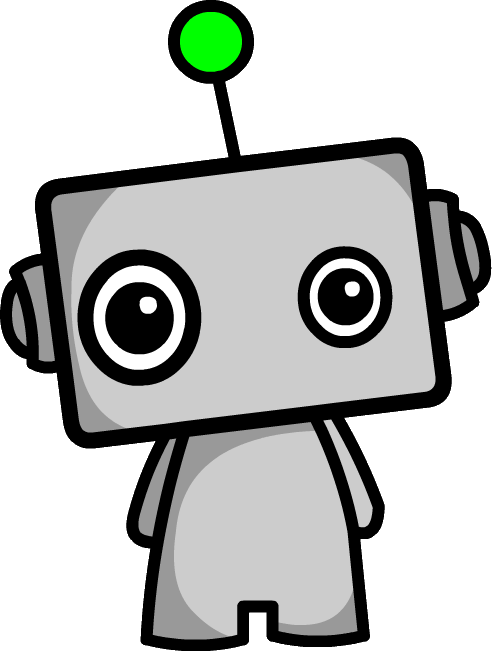 Task 7: Beast
Ask the user to input a password between 6 – 12 characters in length. Store the password in a variable.
Store the length of the password in another variable.
If the password is too short or too long, output a suitable message.
Otherwise, let the user know their password has been accepted.
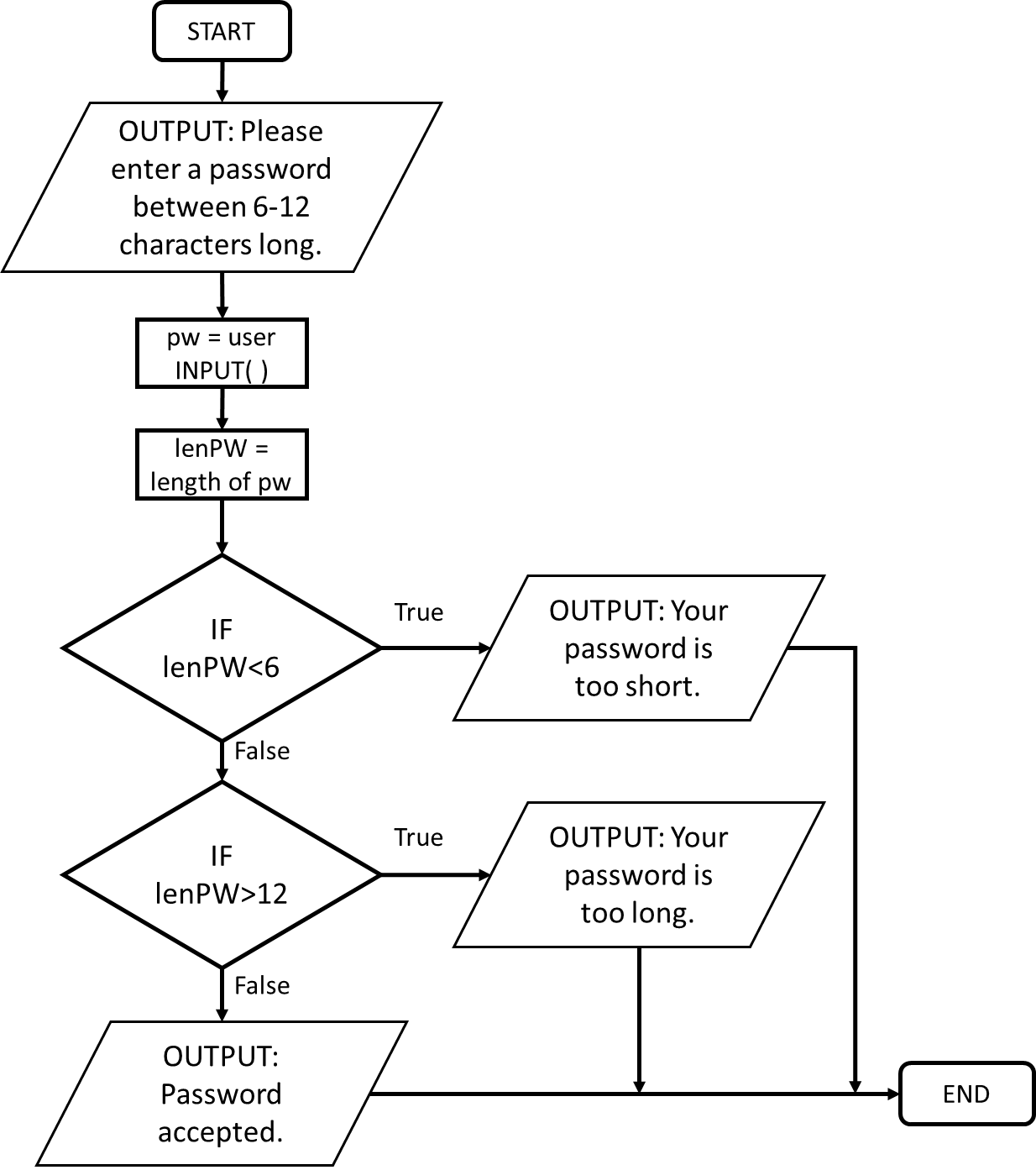 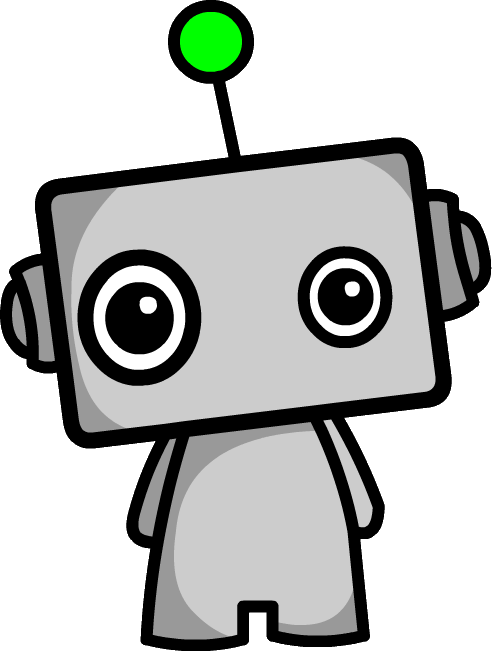 Skill Task 7: Solution
Add a print screen to show your coding here.
Add a print screen to show your output solution here.
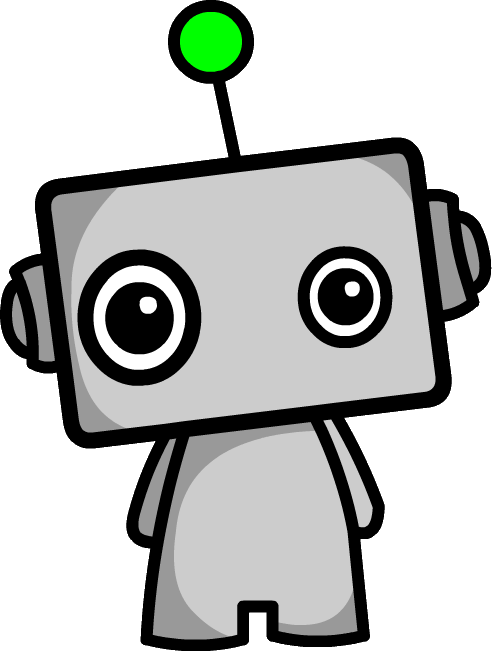 Skill 4: Title text
The function .title( ) can be used to convert each word of a string statement so that the first letter is placed in uppercase and the rest of the string into lowercase.
See the examples below:
Variable a contains the lowercase string “hello world”. 
The .title( ) function will convert the first letter of each word to uppercase and the rest to lowercase as shown in the output:
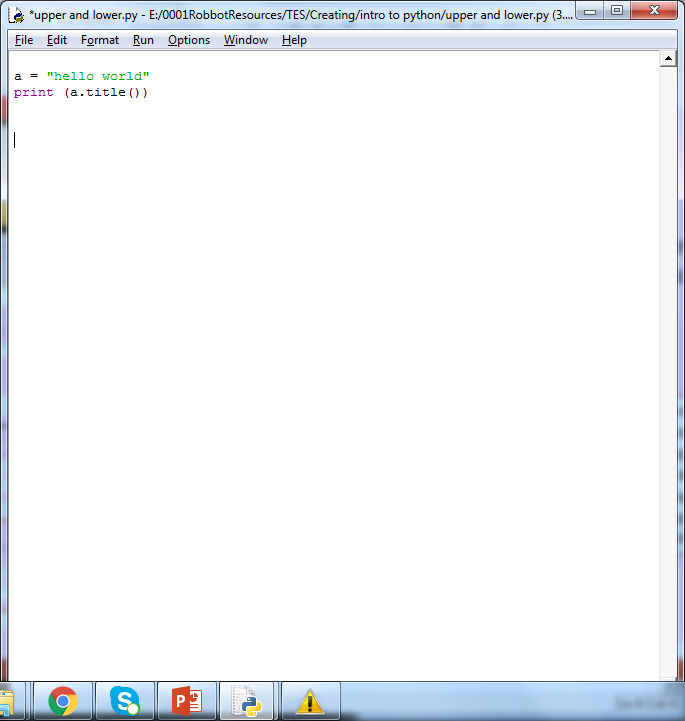 In contrast, variable b contains the uppercase string “HELLO WORLD”. The .title( ) function will again convert the string as it did to variable a;
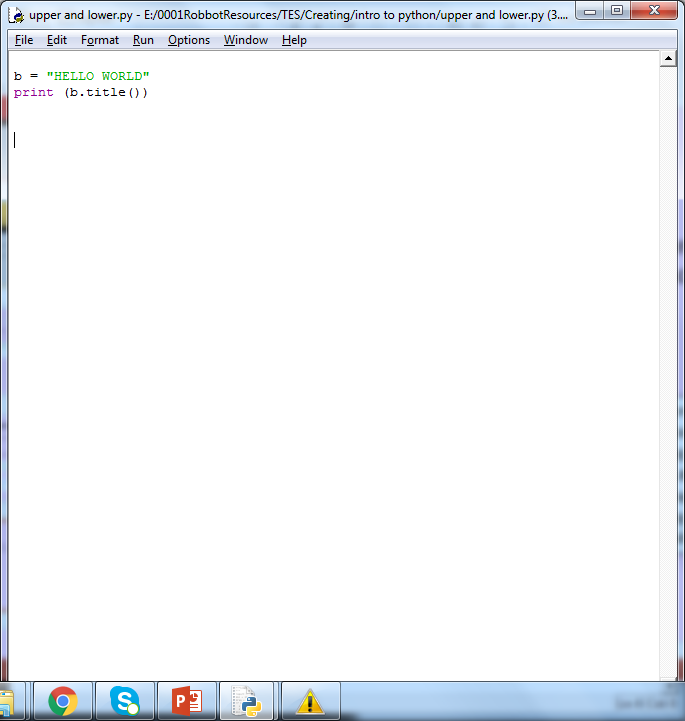 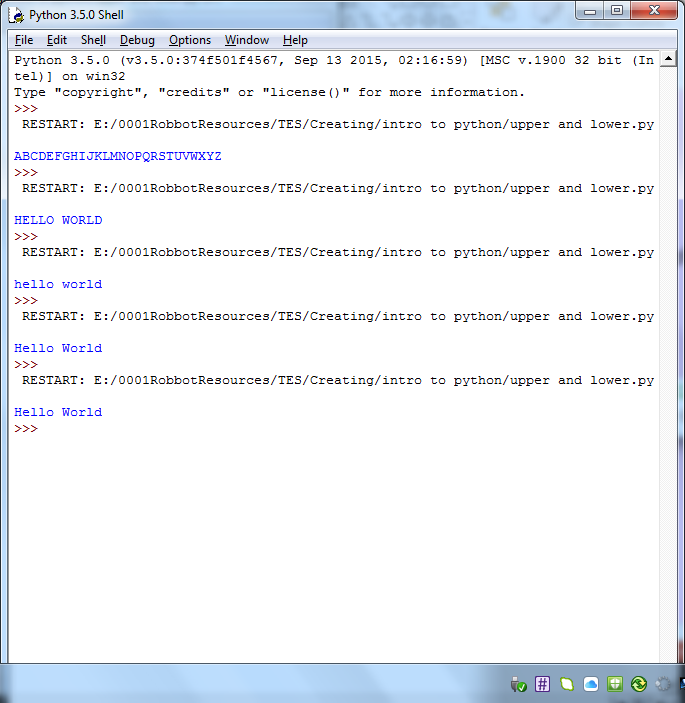 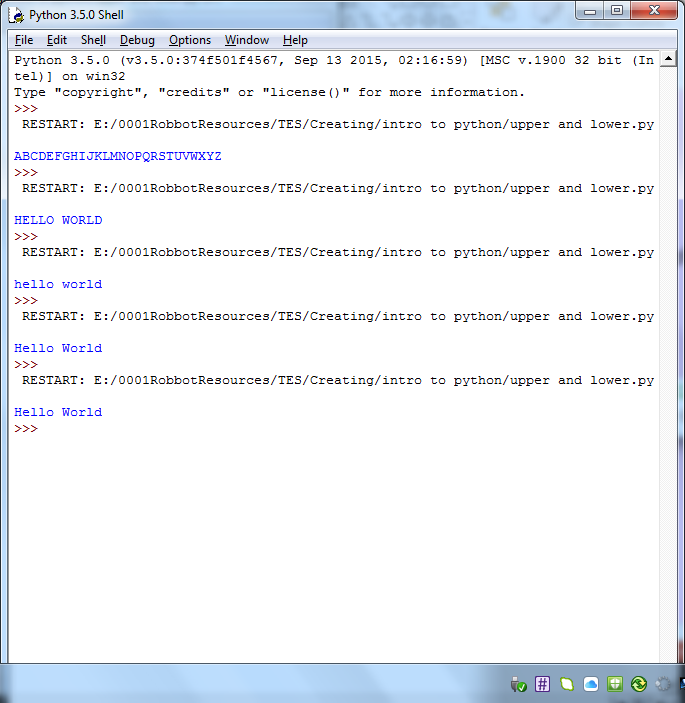 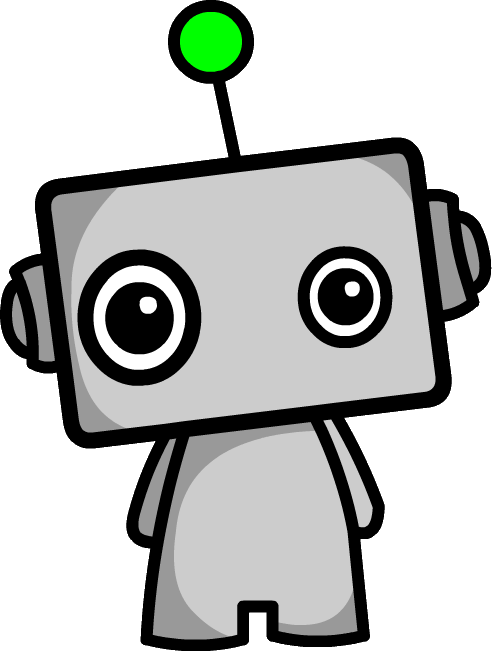 Task 8: Rookie
Create a variable and add your name as string.
Create a second variable, use the title function and store the string in the first variable in it.
Print the second variable.
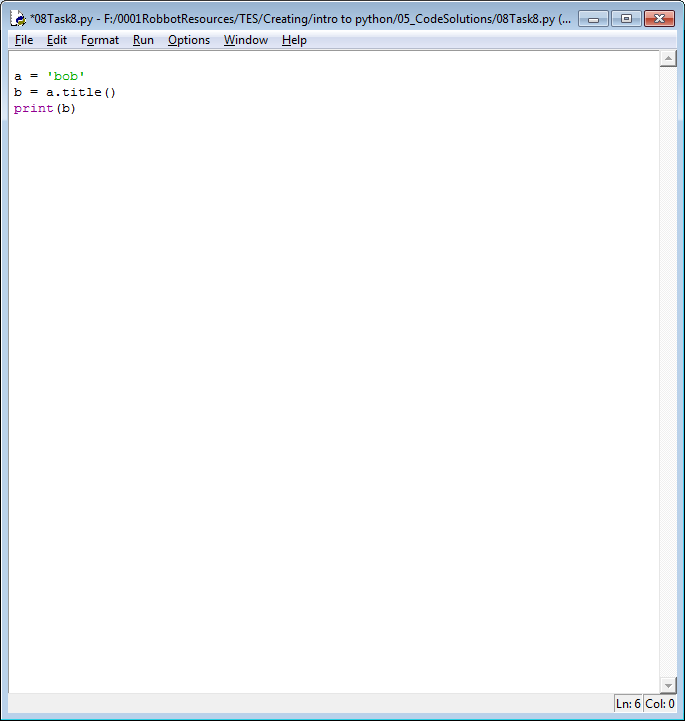 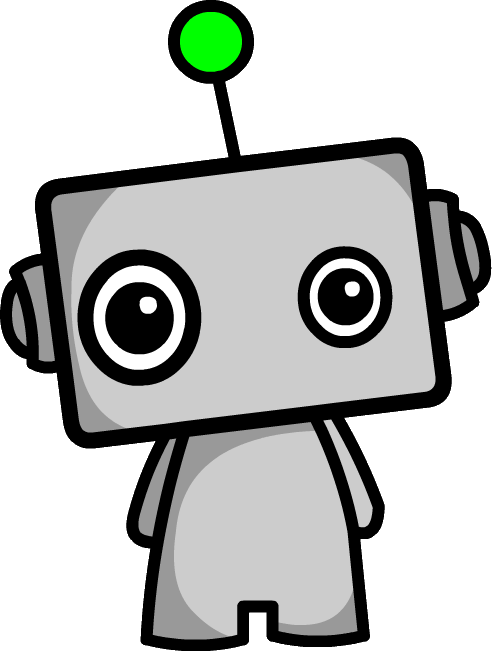 Skill Task 8: Solution
Add a print screen to show your coding here.
Add a print screen to show your output solution here.
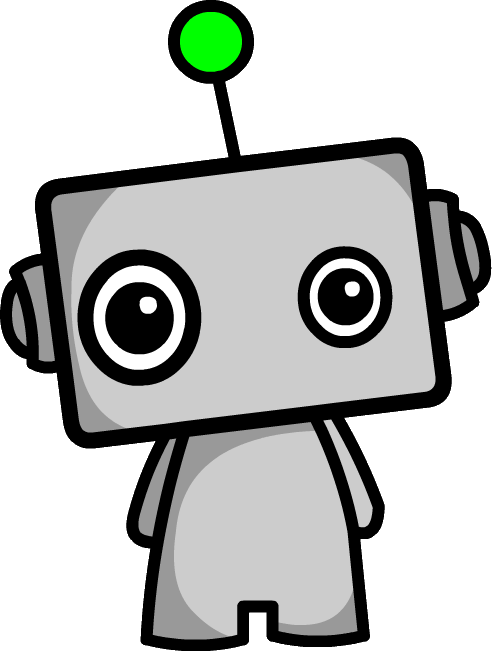 Task 9: Rookie
Create a variable and add your full name as string.
Create a second variable, use the title function and store the string in the first variable in it.
Print the second variable.
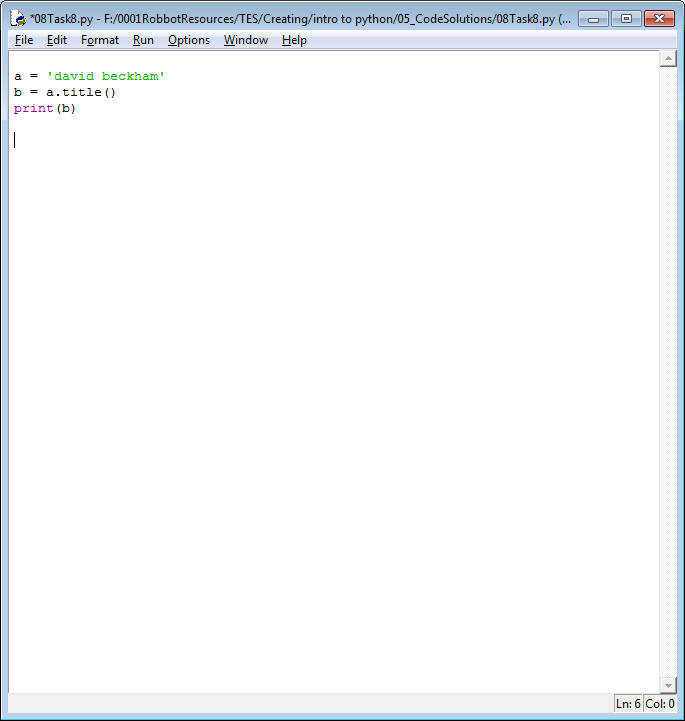 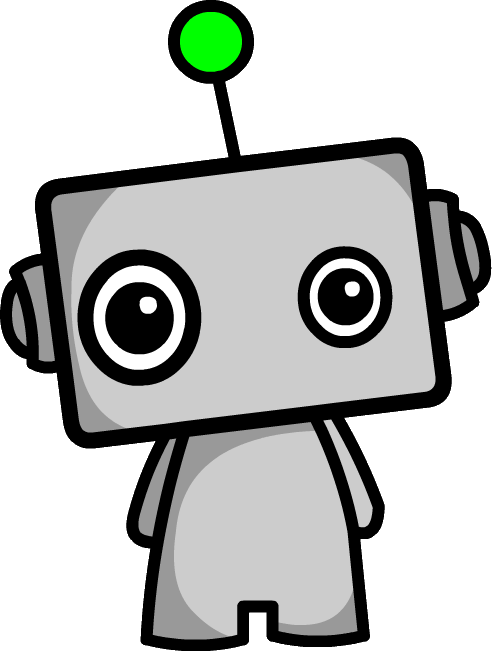 Skill Task 9: Solution
Add a print screen to show your coding here.
Add a print screen to show your output solution here.
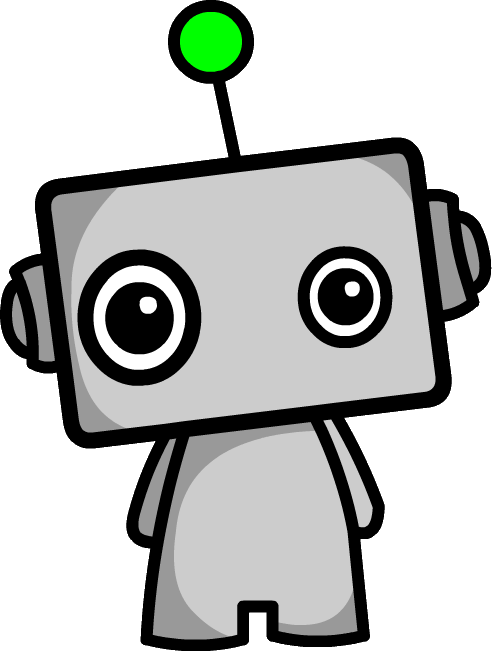 Task 10: Pro
Create two variables and store a user’s first and last names within them.
Create a third variable, use the title function and concatenate the previous two variable in it.
Print the second variable within a suitable string output.
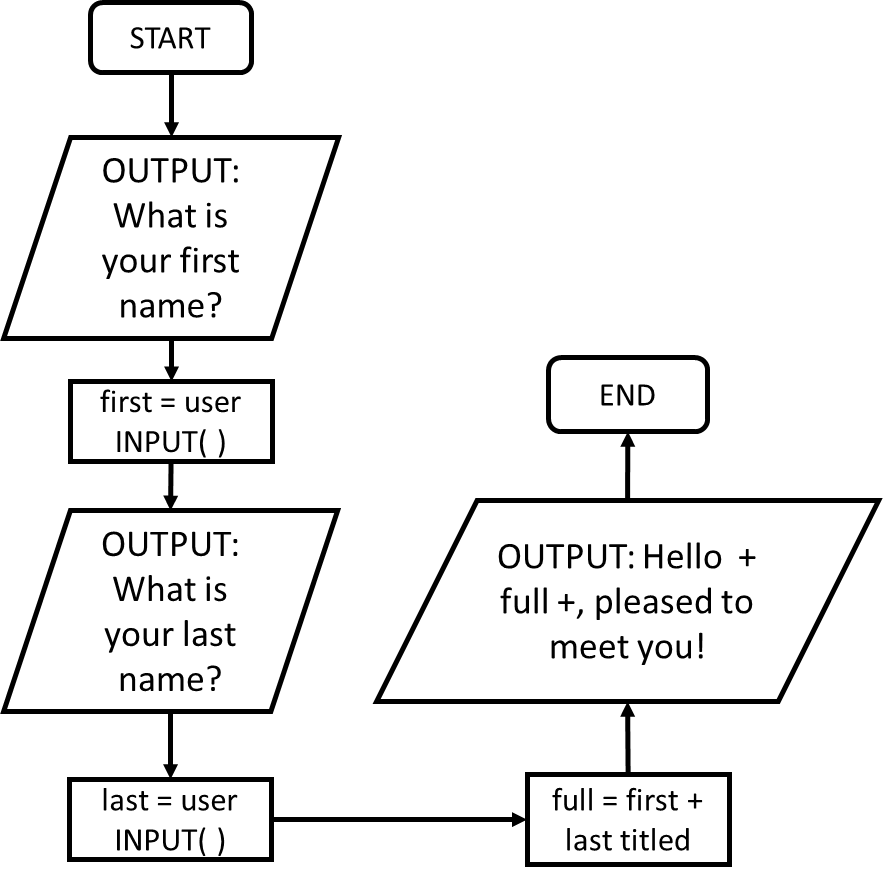 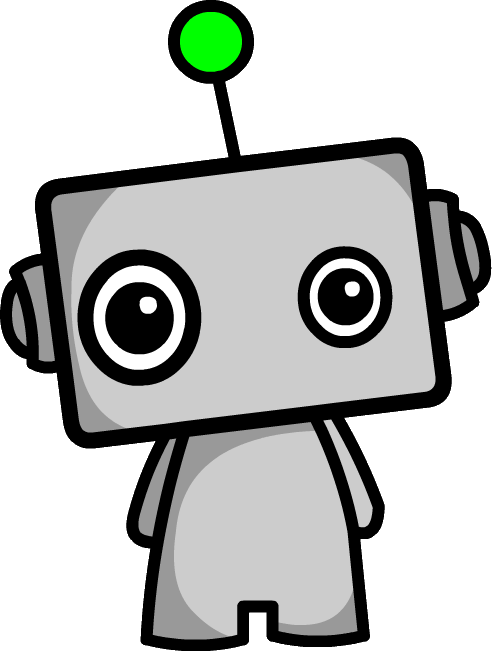 Skill Task 10: Solution
Add a print screen to show your coding here.
Add a print screen to show your output solution here.
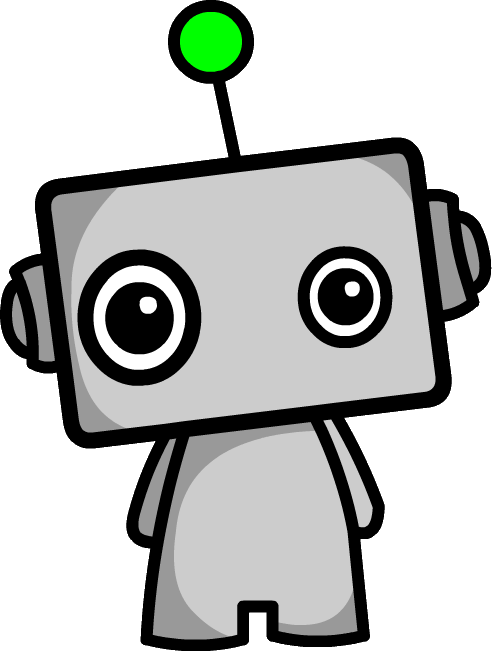 Skill 5: Count elements of a string
The .count( ) function can be used to find a specific string element, or elements, within a variable.
The examples below show how it can be used;
Variables a, contains the string statement “hello world”. Variable b contains the count of the letter “l”. As you can see, when variable b is printed, the number 3 is outputted.
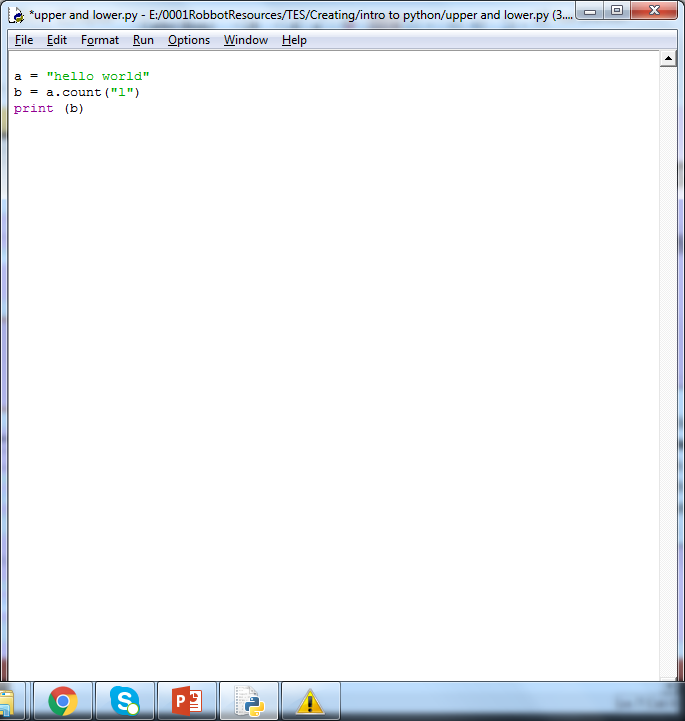 The .count( ) function can also be used to find sequences of string, as shown in the following example;
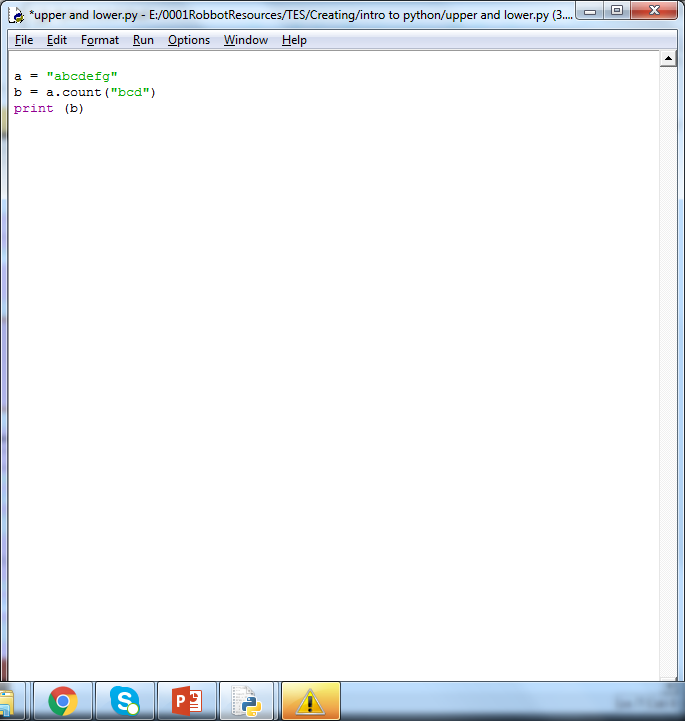 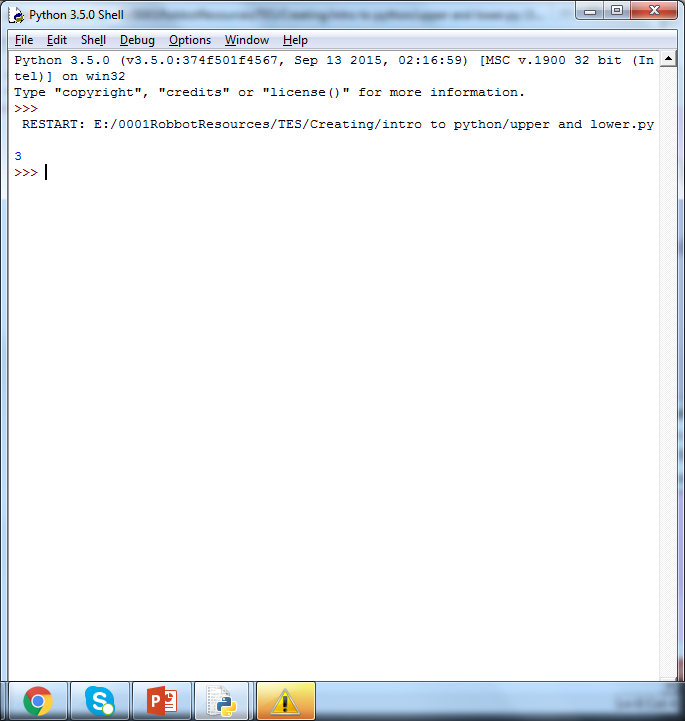 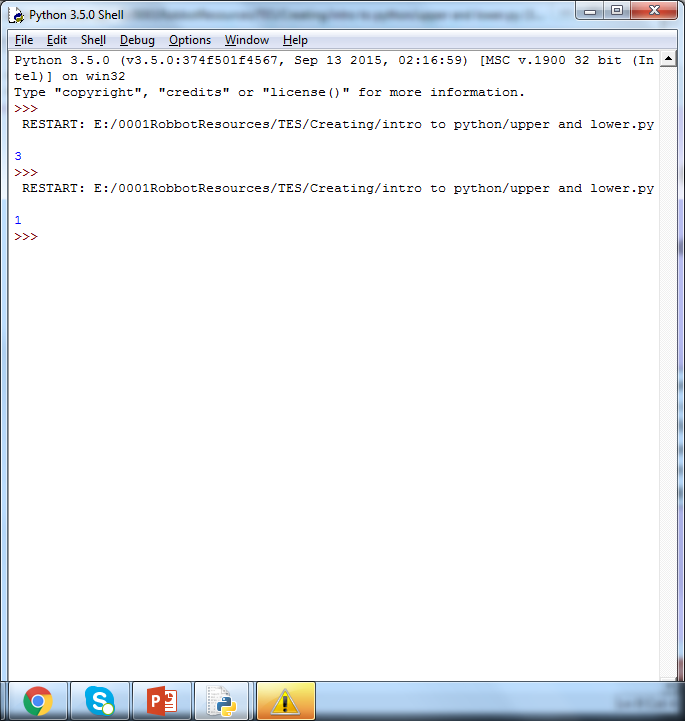 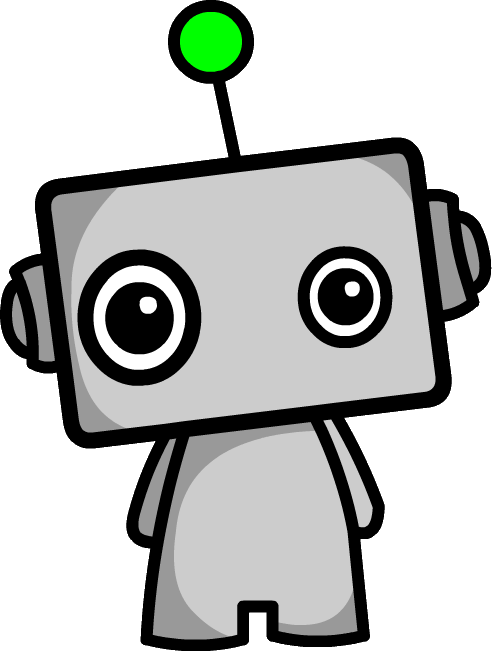 Task 11: Rookie
Create a variable and add your name as string.
Create another variable and add a count of a specific letter, for example ‘a’.
Print the second variable.
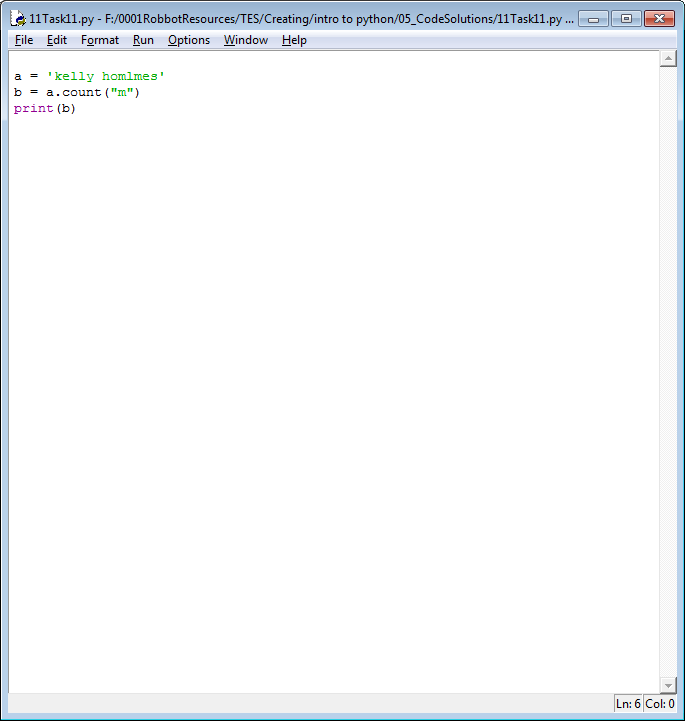 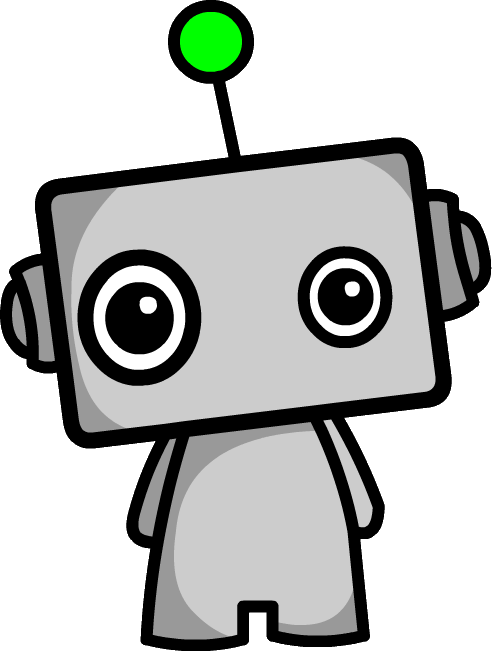 Skill Task 11: Solution
Add a print screen to show your coding here.
Add a print screen to show your output solution here.
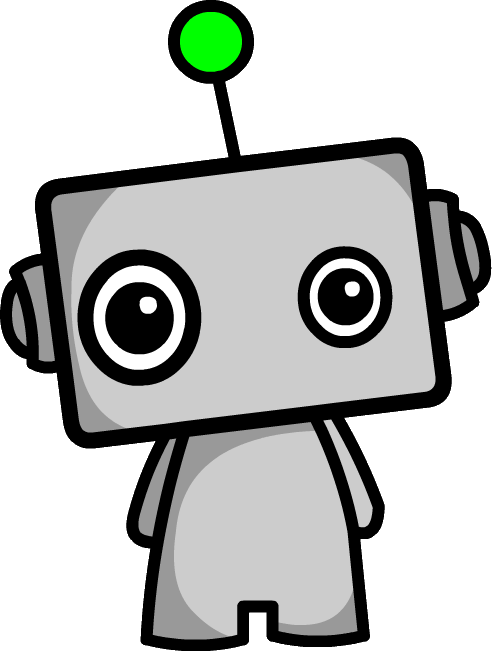 Task 12: Pro
Ask the user to input their name. Store this in a variable.
Ask them which letter they want to count. Store this in a variable.
Conduct the count using the user variable and output the answer in a sting sentence.
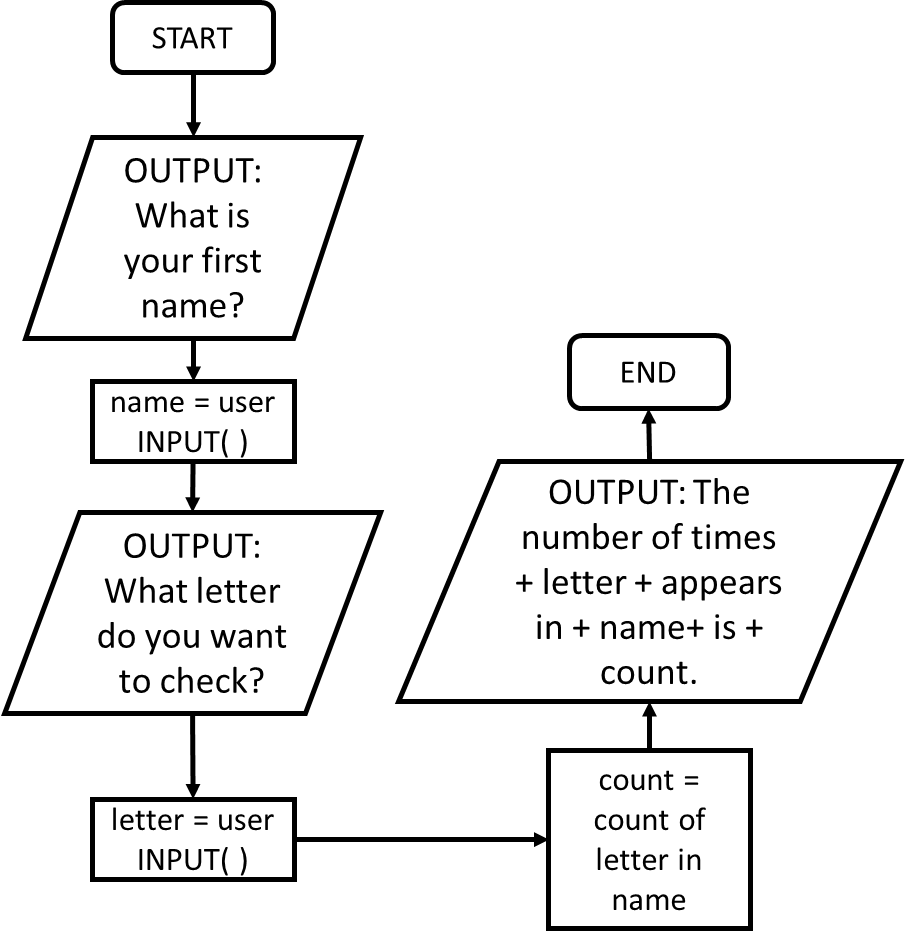 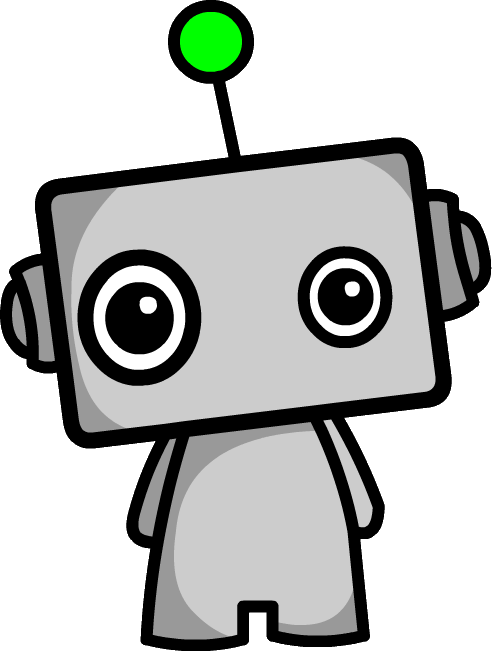 Skill Task 12: Solution
Add a print screen to show your coding here.
Add a print screen to show your output solution here.
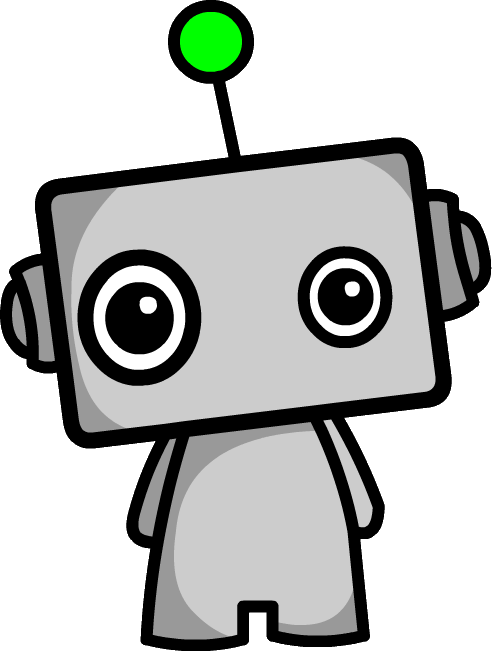 Task 13: Beast
Ask a user to input their first name. Store it in a variable. Convert the name to lower case in another variable.
Take a count of each vowel (a, e, i, o and u) and store each count in a separate variable. Also take a count of the total vowels.
Output the information in suitable string statements, showing the user how many individual and total vowels their name contains.
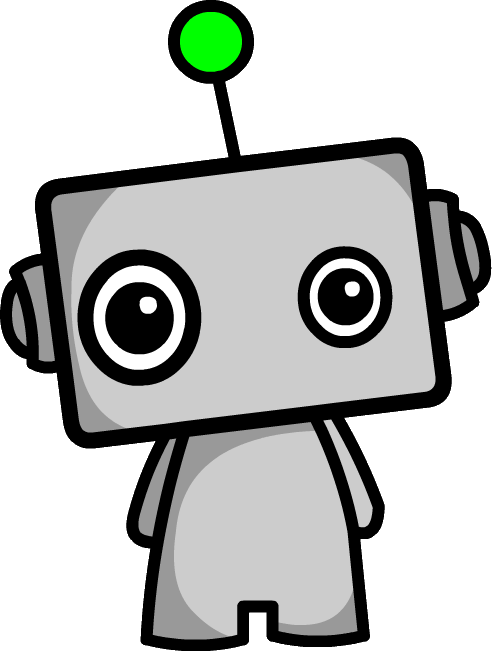 Skill Task 13: Solution
Add a print screen to show your coding here.
Add a print screen to show your output solution here.
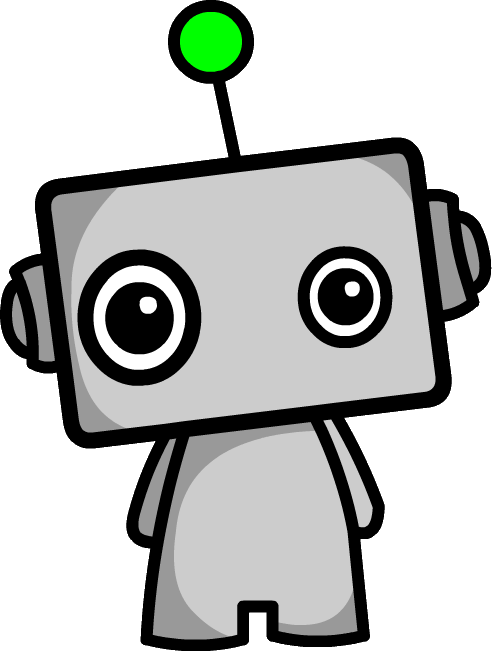 Skill 6: Using the Index
When data is allocated to a variable, each piece of data is given a numbered index. 
For example, if the text “Hello World” was assigned to a variable, each string would be allocated the following index locations:
In this code, variable a is allocated the string “Hello World”. To select an item within a specific indexed location, the square brackets [ ] are used as shown within the example;
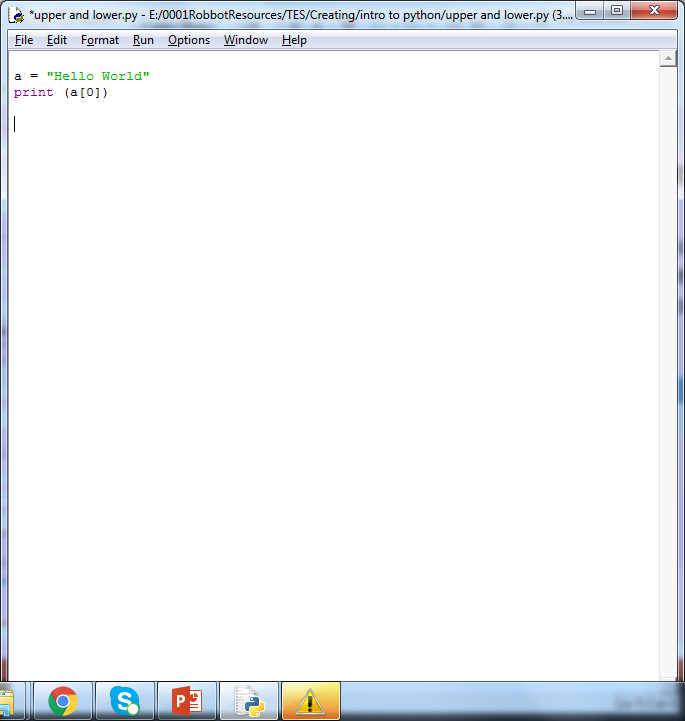 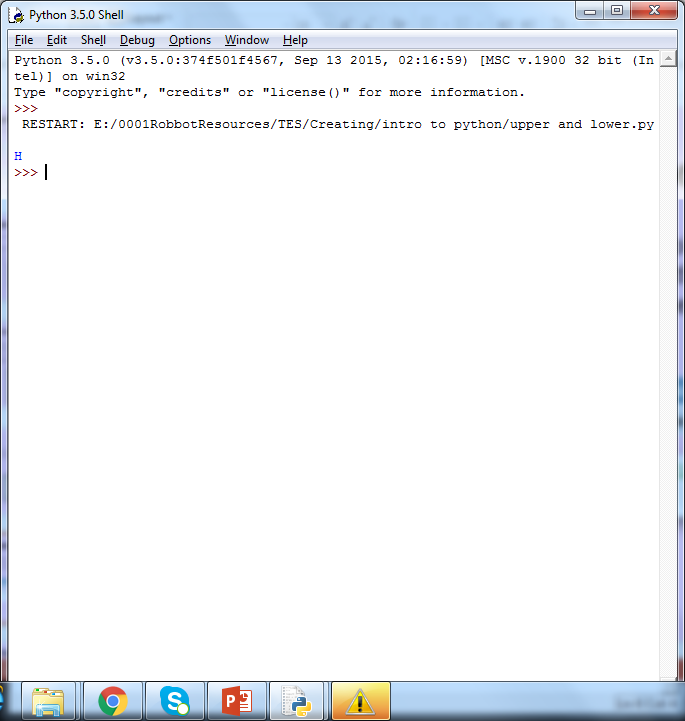 Note from the examples how indexing begins at 0.
Also not that space characters are also allocated an index place.
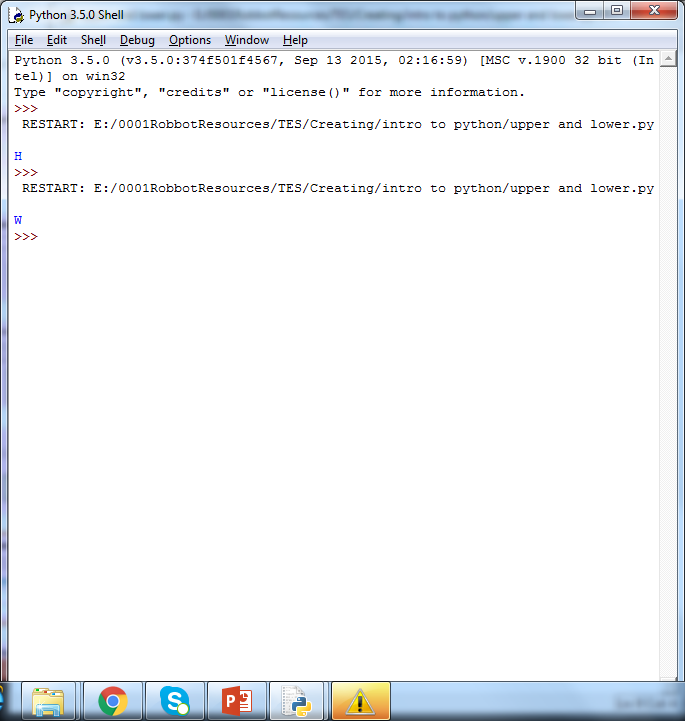 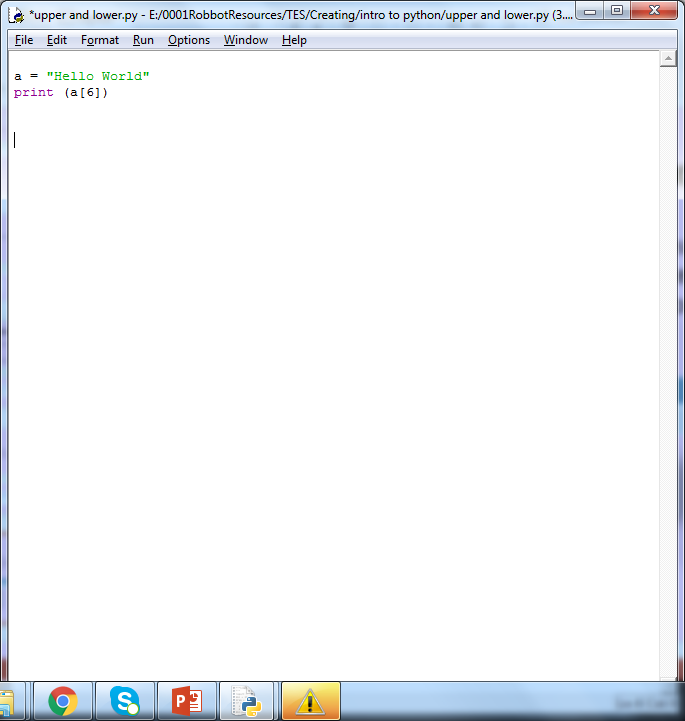 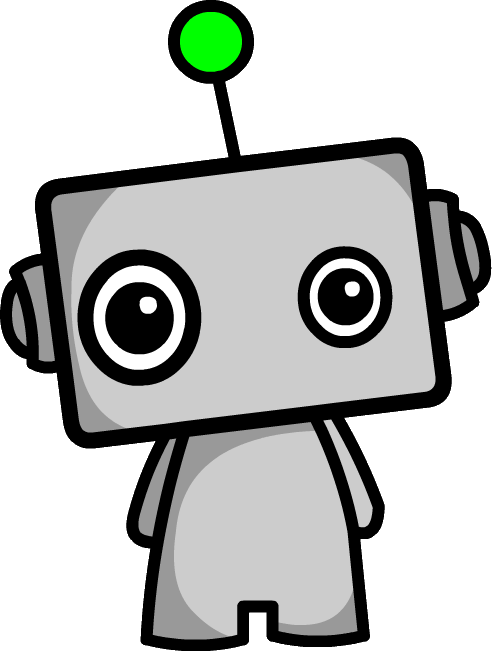 Task 14: Rookie
Create a variable and add your name as string.
Create another variable and store the first index value of the first variable.
Output the second variable.
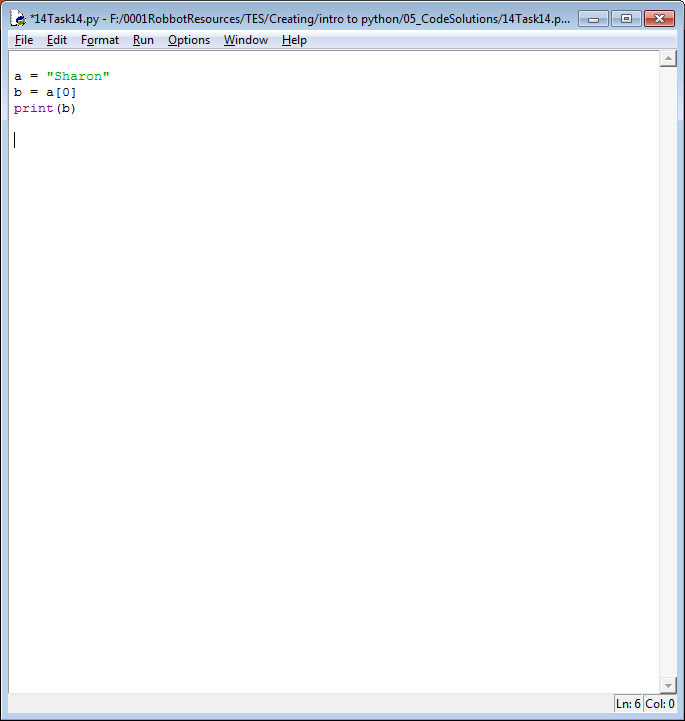 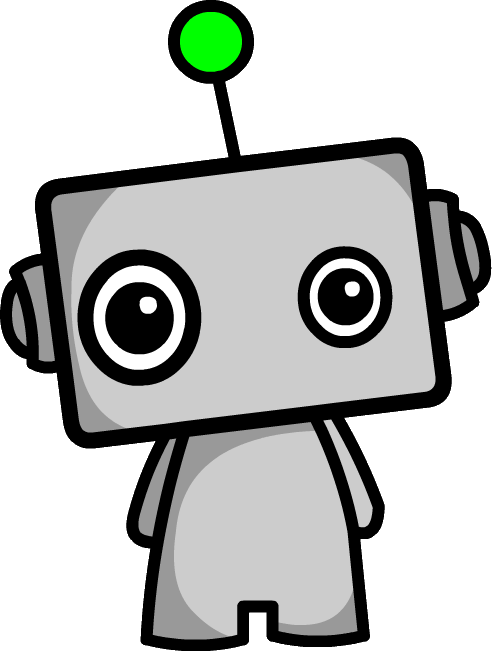 Skill Task 14: Solution
Add a print screen to show your coding here.
Add a print screen to show your output solution here.
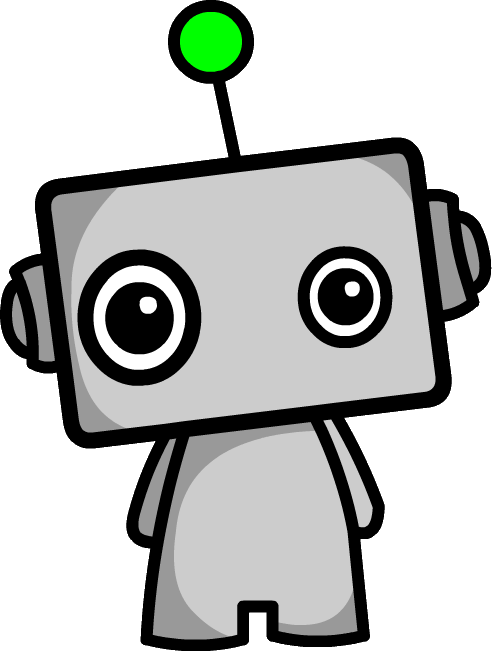 Task 15: Pro
Ask the user to input their first name and last name. Store these in separate variables, converting both to titled string.
Use indexing to identify the first letter of both the user’s first name and last name. This will identify their initials.
Output the user’s initials in a suitable sting sentence.
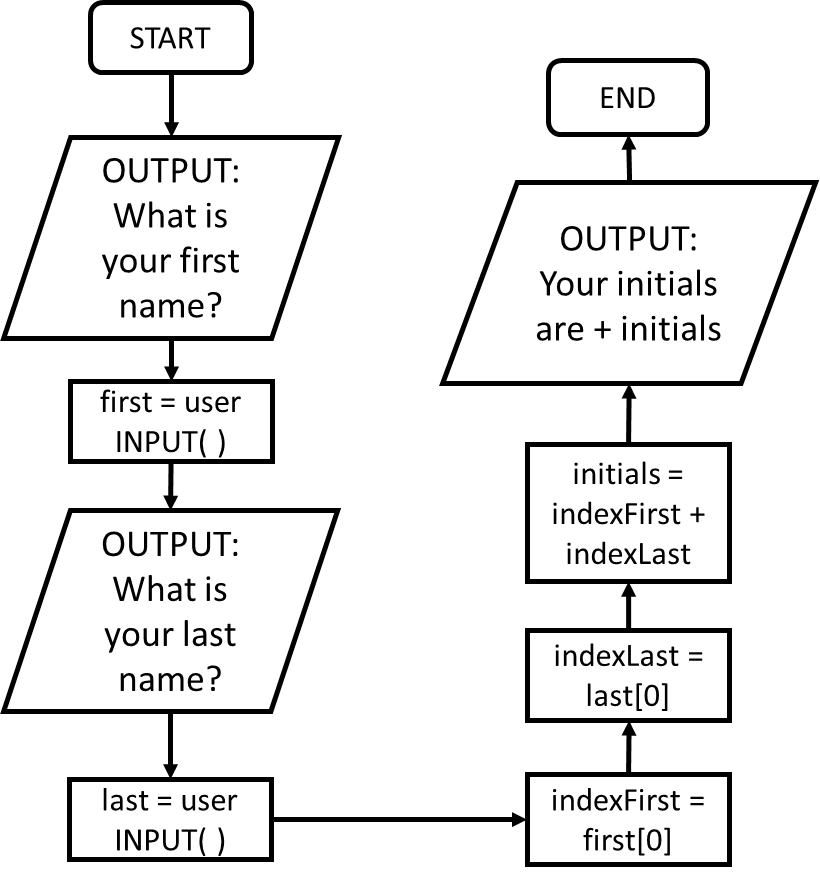 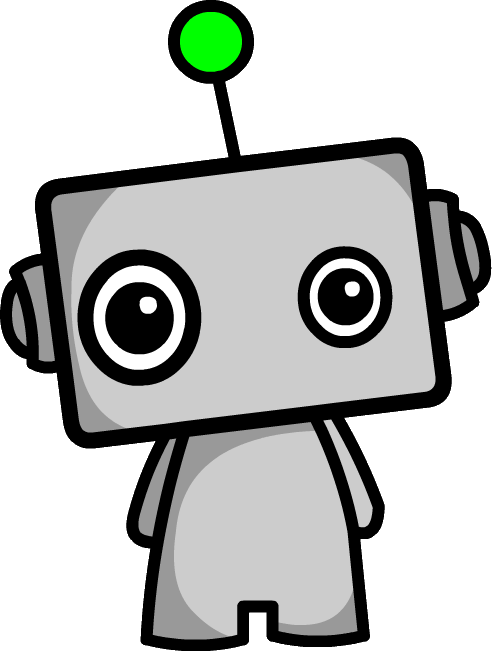 Skill Task 15: Solution
Add a print screen to show your coding here.
Add a print screen to show your output solution here.
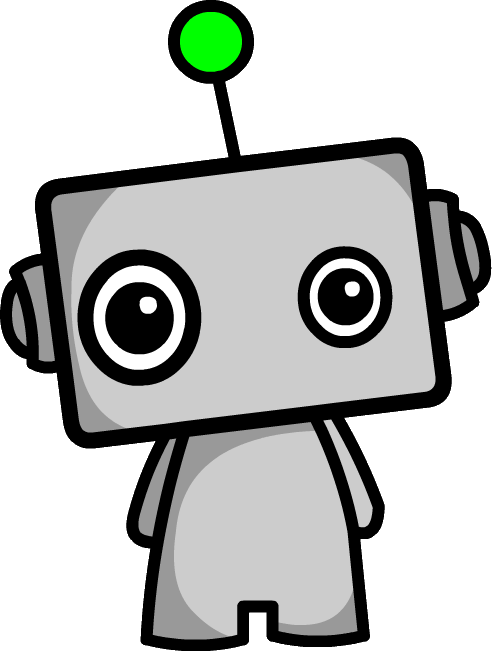 Skill 7: Replacing string
The .replace( , ) function allows you to replace one string character with another. It works as follows;
variable.replace(old string , new string)
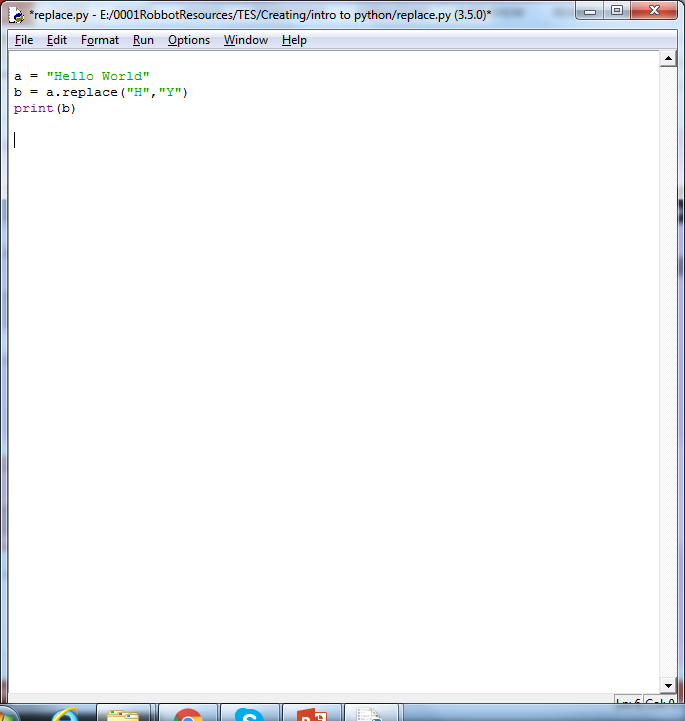 The second example shows how data within a variable can be used to replace a string character;
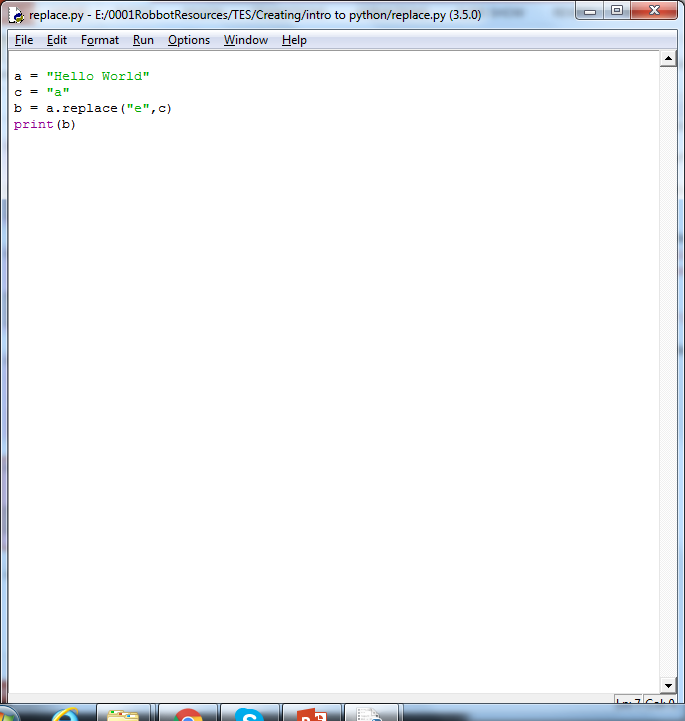 In the first example, you can see how the first letter within the replace function is replaced with the second letter;
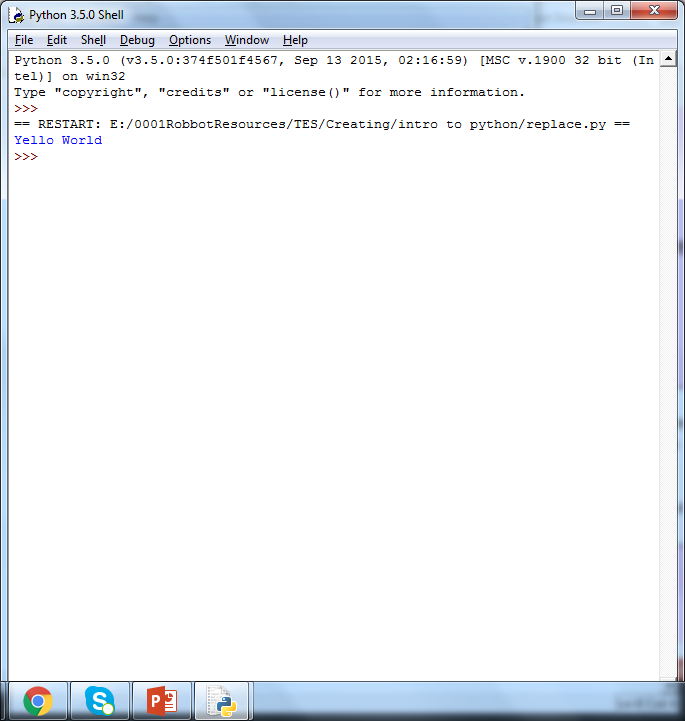 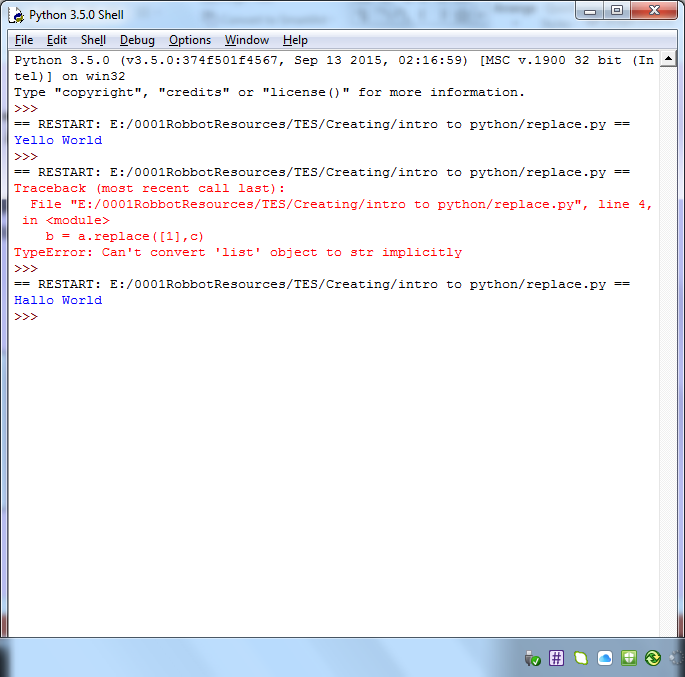 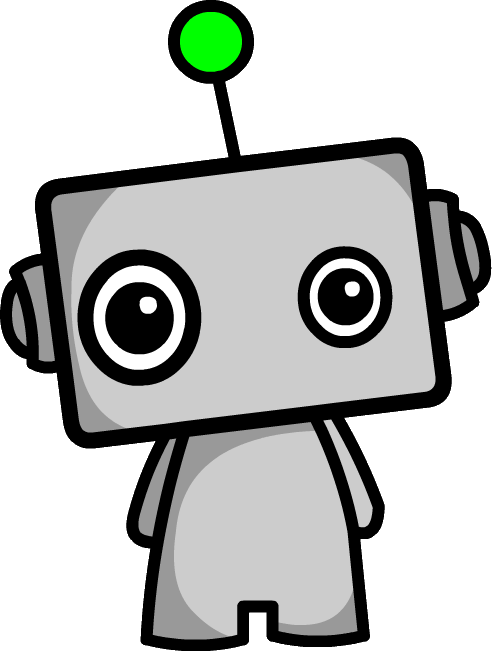 Task 16: Rookie
Create a variable and add your name as string.
Replace a letter of your choice with another of your choice. Store this in a new variable.
Output the result.
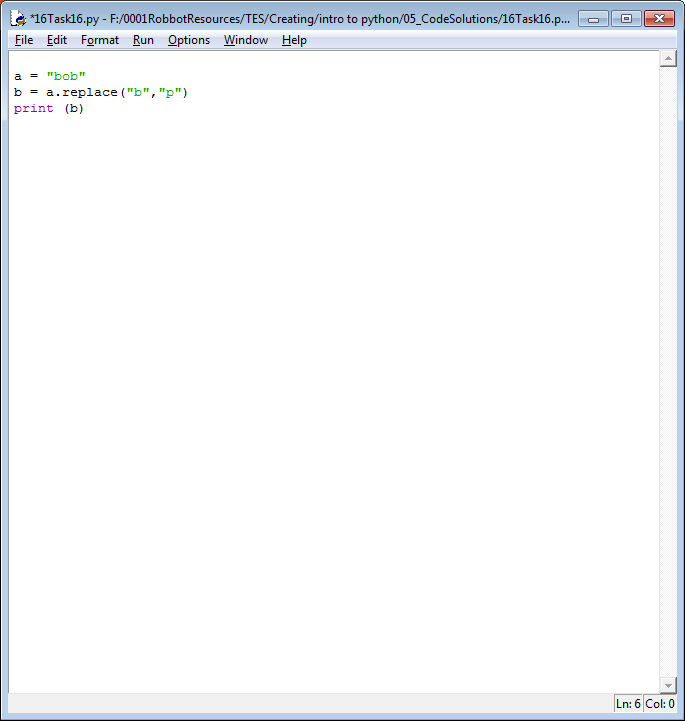 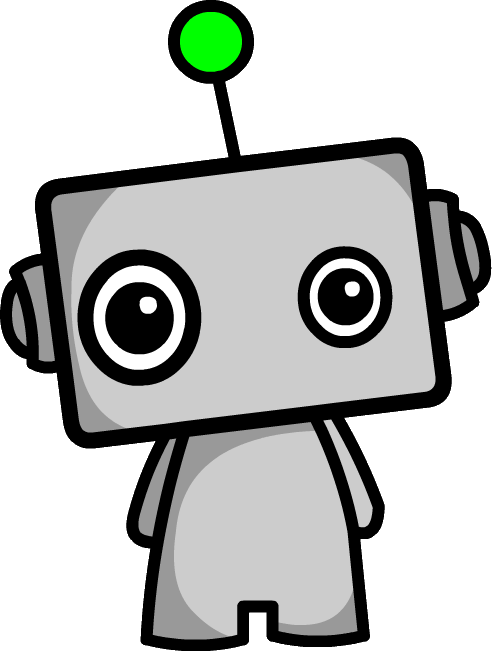 Skill Task 16: Solution
Add a print screen to show your coding here.
Add a print screen to show your output solution here.
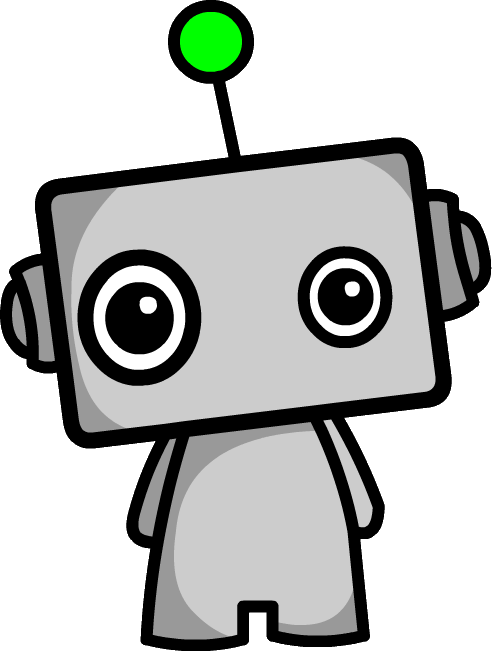 Task 17: Pro
Ask the user to input their name. Store this in a variable.
Ask them which letter they want to replace. Store this in a variable.
Ask them which letter they want to replace it with. Store this in a variable.
Replace the letters and store the resultant name in a separate variable. Output the new name within a sentence.
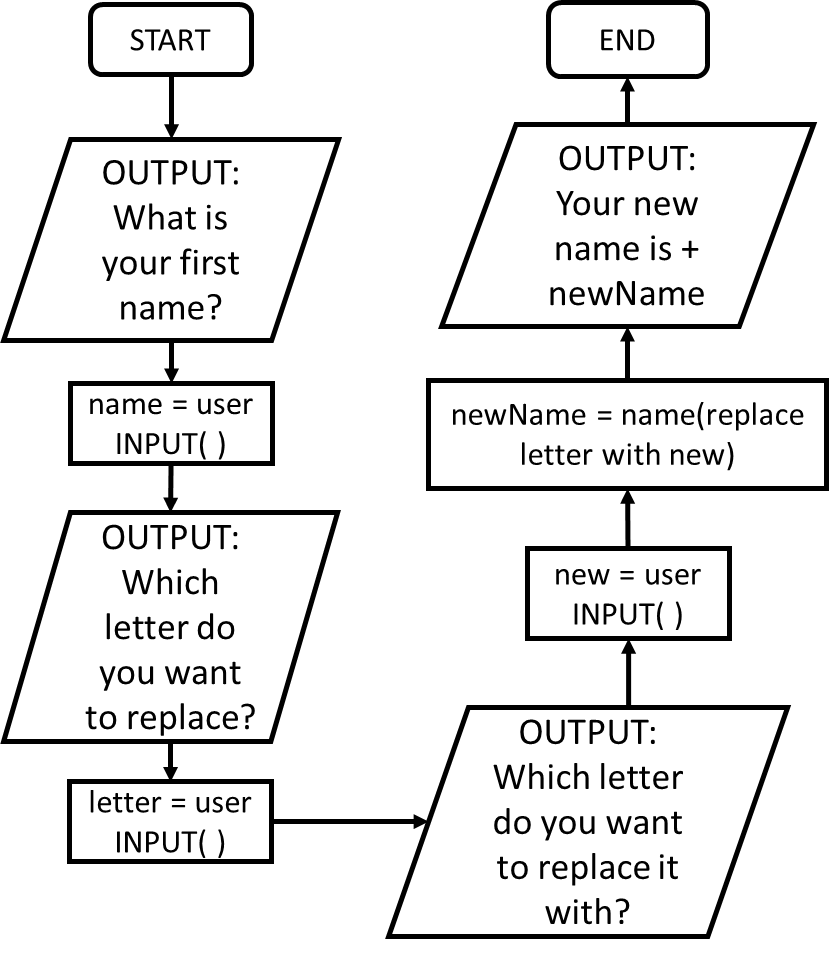 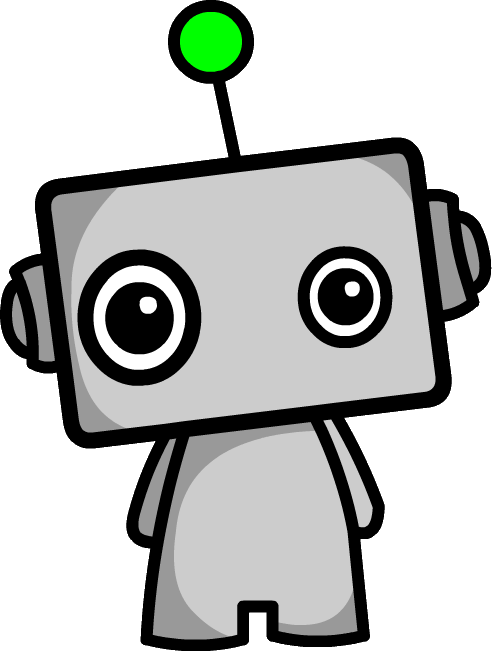 Skill Task 17: Solution
Add a print screen to show your coding here.
Add a print screen to show your output solution here.
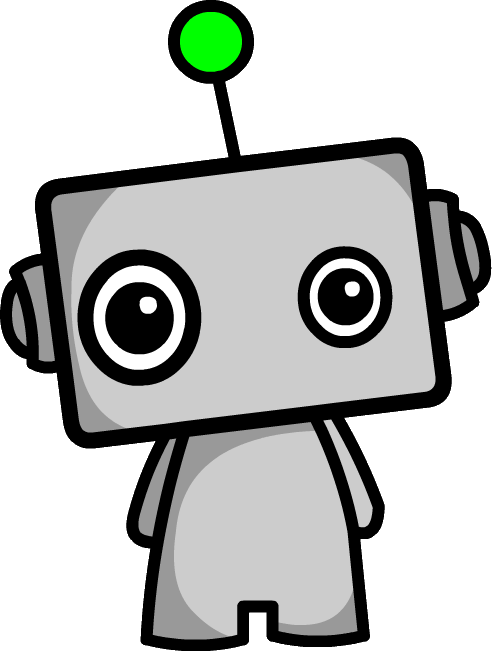 Skill 8: Create a Boolean response if a string character is present
Assume you had to create a password which had to contain a specific character, this check could do just that.
In this example, variable b stores the response to the check for the letter “l” within the variable a. As there are three l’s, the result of the check is true.
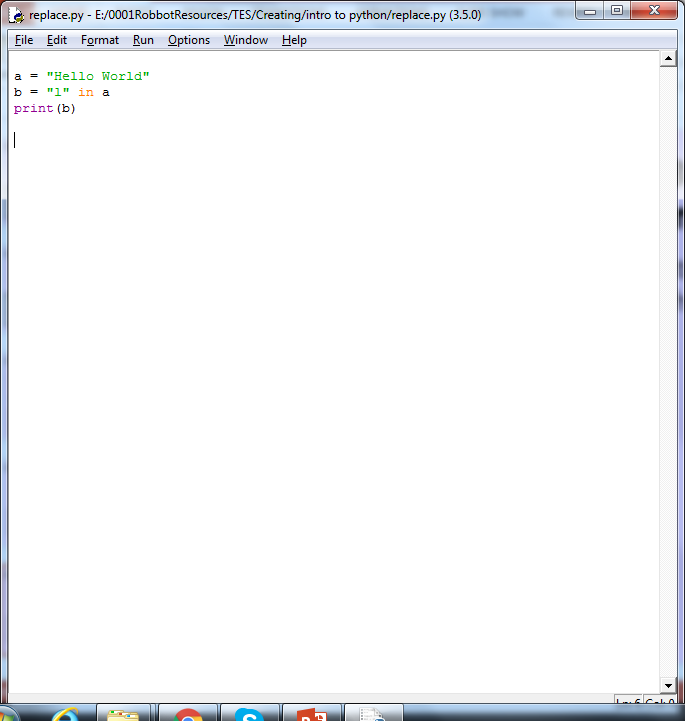 The second example shows how data within a variable can also be checked against the string;
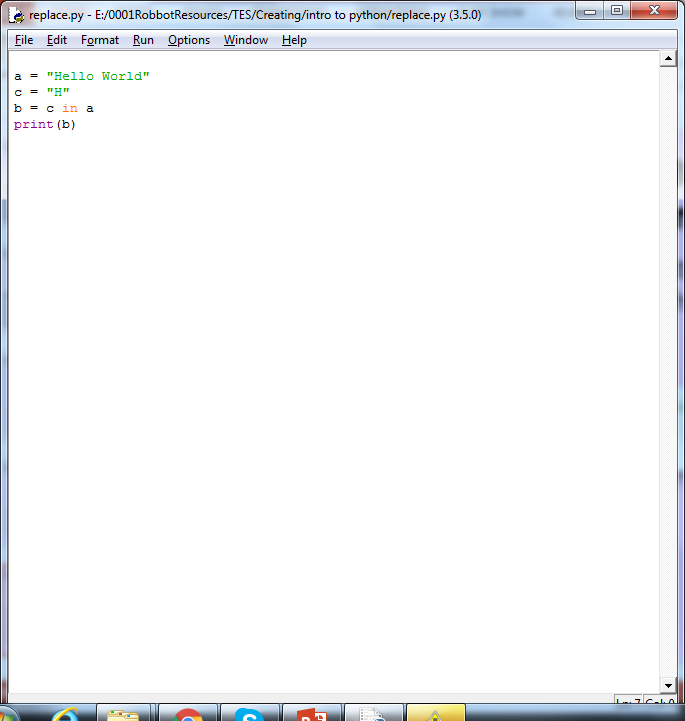 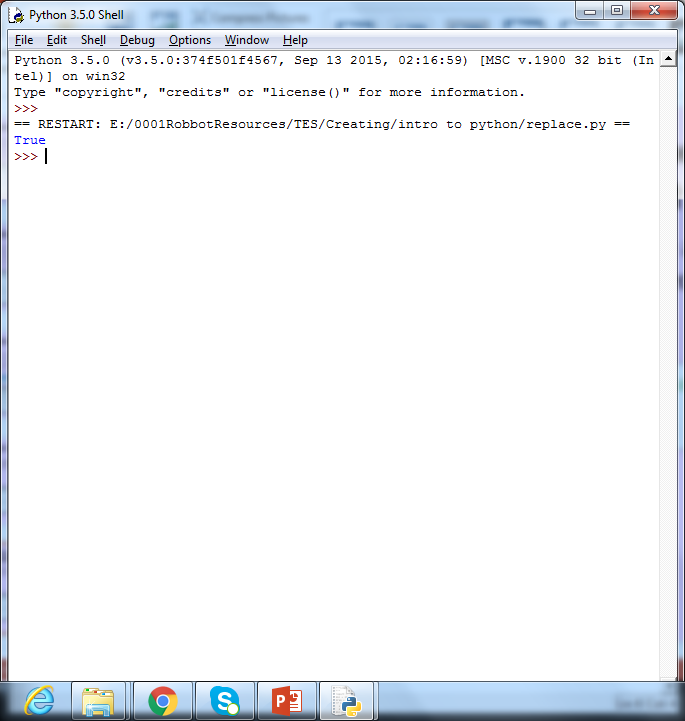 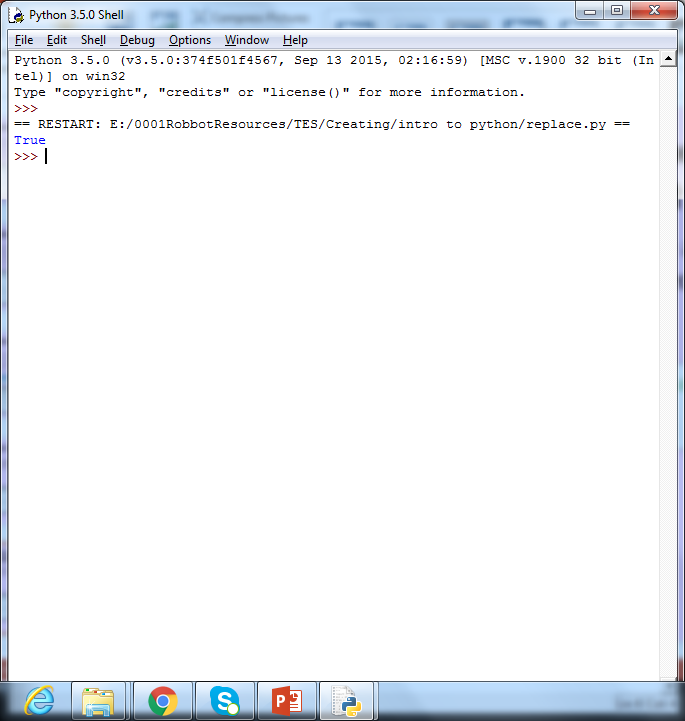 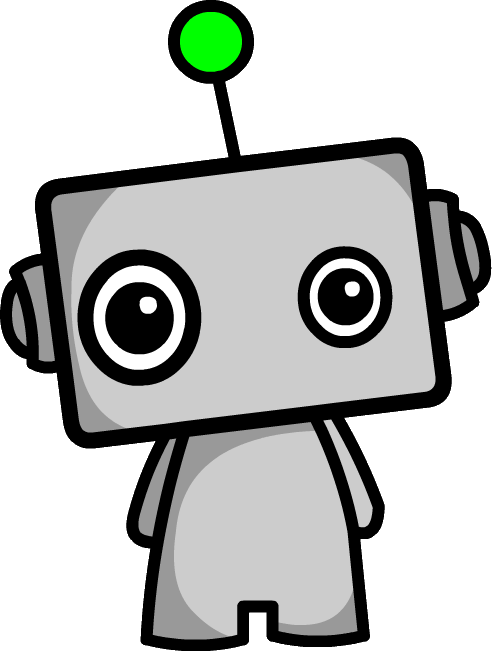 Task 18: Pro
Store a random word in a variable.
Ask the user to guess a letter in the mystery word.
Check if the user input is in the mystery word. Using an if statement, output a suitable response depending on if the letter is present or not.
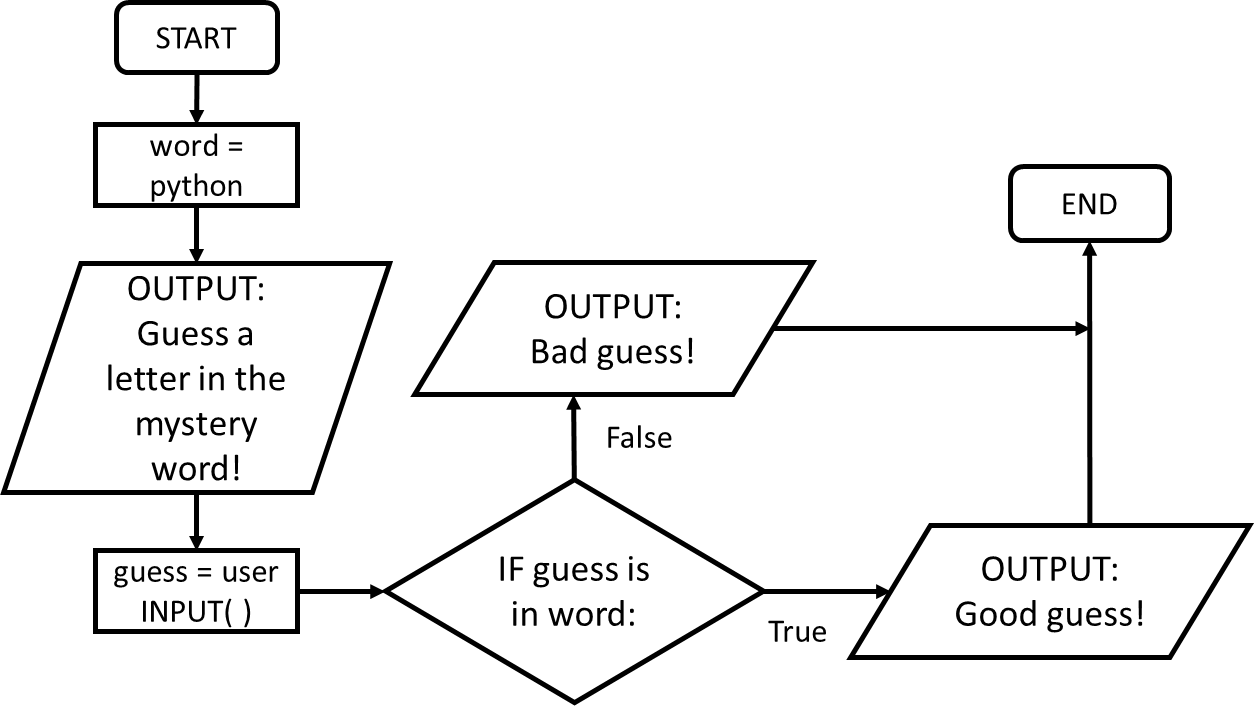 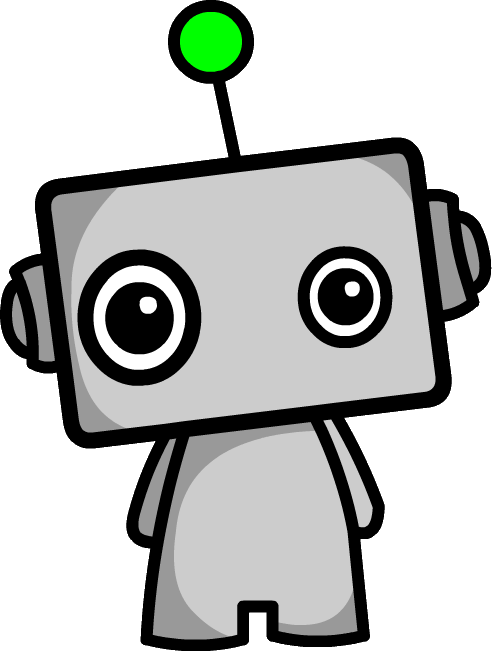 Skill Task 18: Solution
Add a print screen to show your coding here.
Add a print screen to show your output solution here.
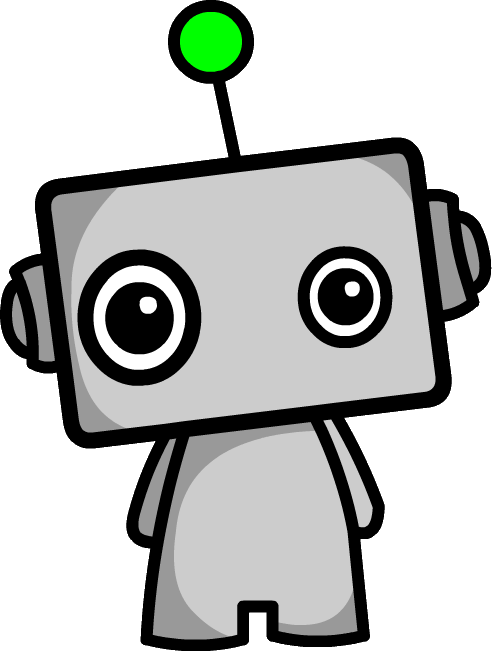 Programming Challenges
Now you have learned some programming skills, it’s time to put them into practice!
Complete the following programming challenges. Start with the Rookie challenge and see how far you can push yourself. 
Finally, complete the debugging challenge. 
Once you have finished your challenges, complete the review. Look back at the skills you have learned so far to help you solve the challenge.
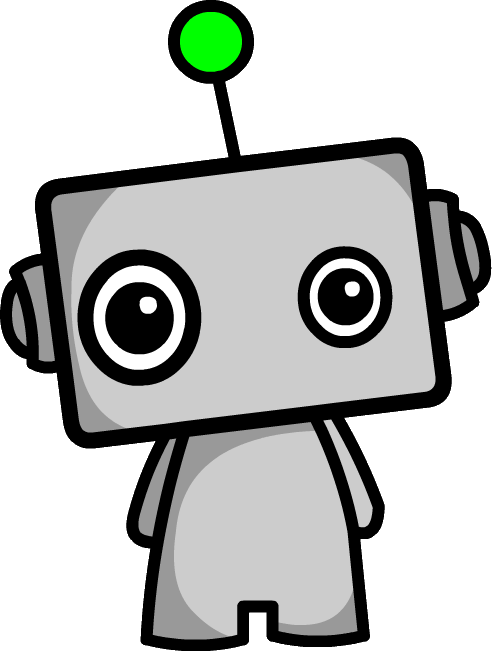 Add a print screen of your solutions to the next slide.
Programming Challenge: Rookie
Write a piece of code that asks a user for their first name and last name then titles and concatenates it within another variable. 
Count the number of letters in the users name and store it in another variable. 
Once done, output the gathered information in a sentence like this;
1 Mark
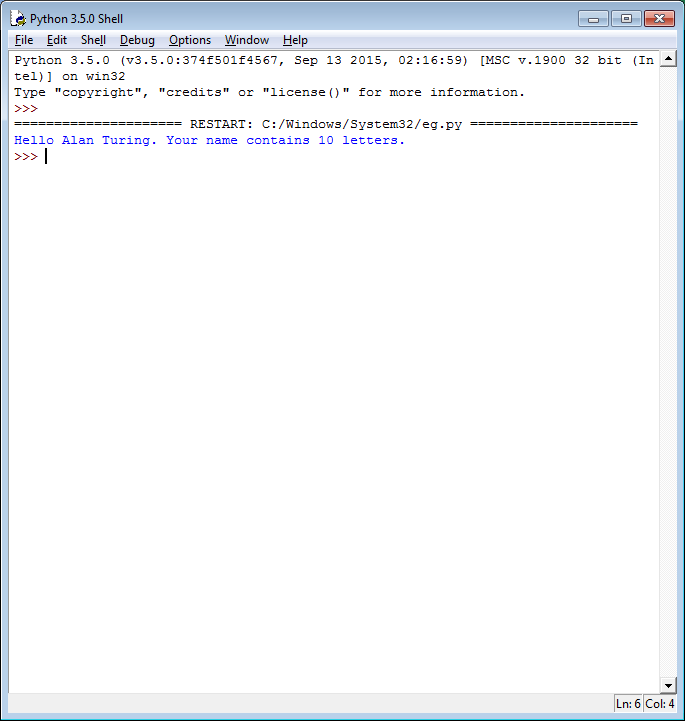 Bonus mark for adding comments!
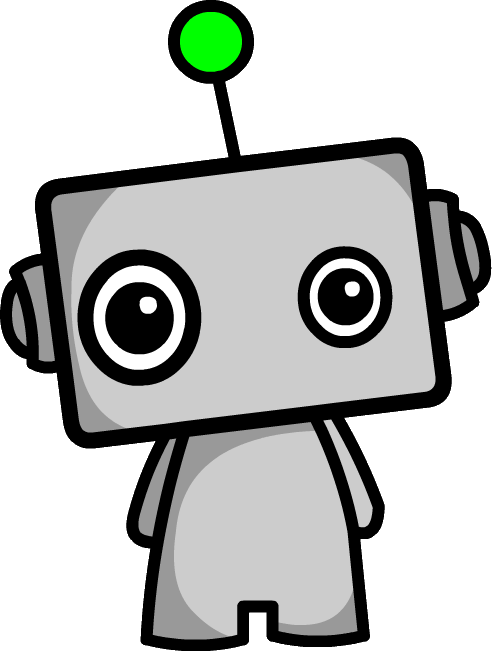 Programming Challenge: Rookie - Answer
Add a print screen to show your coding here.
Add a print screen to show your output solution here.
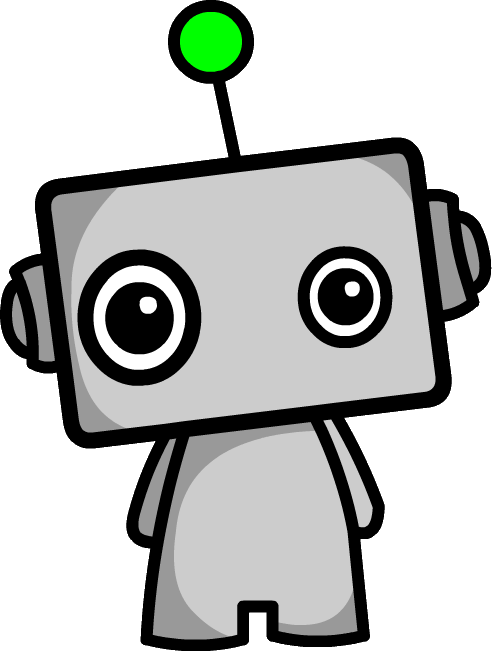 Add a print screen of your solutions to the next slide.
Programming Challenge: Pro
Write a piece of code that asks for the user’s first and last names. Output the following information within a suitable format;
Full name titled
Number of letters within their name (excluding spaces)
Their initials
1 Mark
Bonus mark for adding comments!
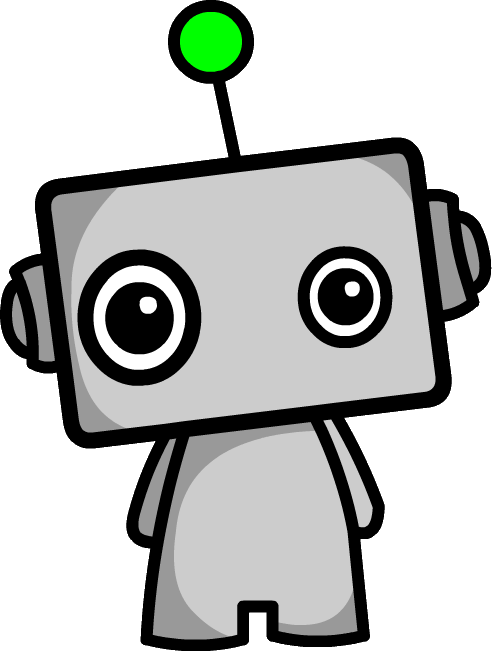 Programming Challenge: Pro - Answer
Add a print screen to show your coding here.
Add a print screen to show your output solution here.
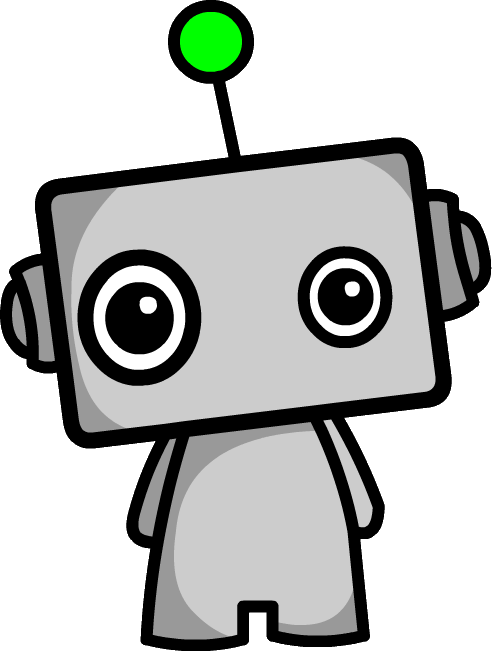 Add a print screen of your solutions to the next slide.
Programming Challenge: Beast
Write a piece of code that asks for the user’s first and last names. Output the following information within a suitable format;
Full name titled
Number of letters within their name (excluding spaces)
Their initials 
Number of individual and total vowels within their name.
1 Mark
Bonus mark for adding comments!
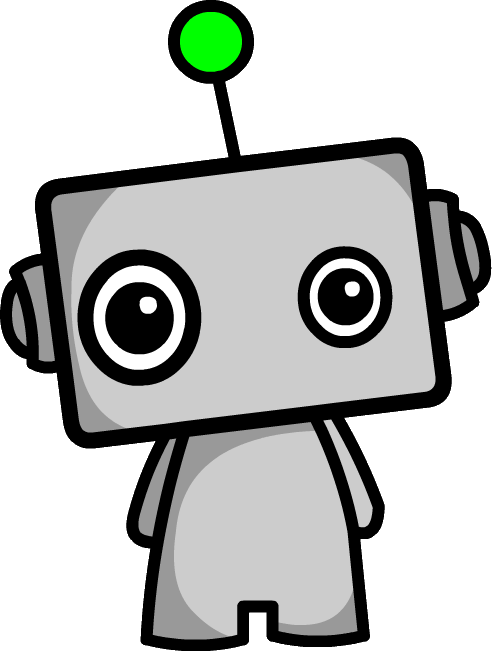 Programming Challenge: Beast - Answer
Add a print screen to show your coding here.
Add a print screen to show your output solution here.
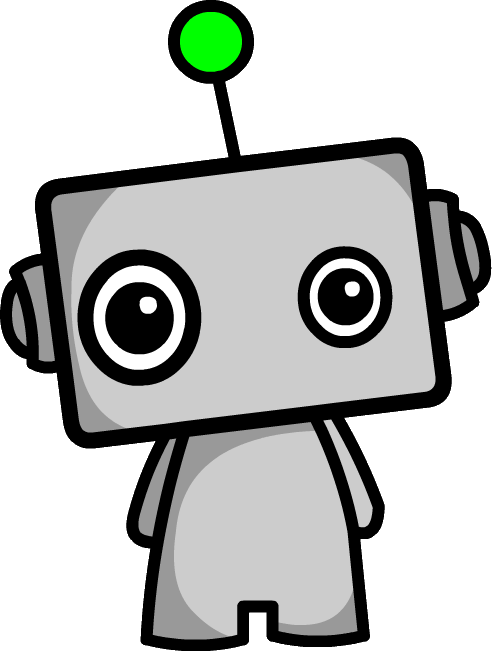 Debugging Question
Which of the following lines of code below would output the letter B:
Highlight the correct cell in green:
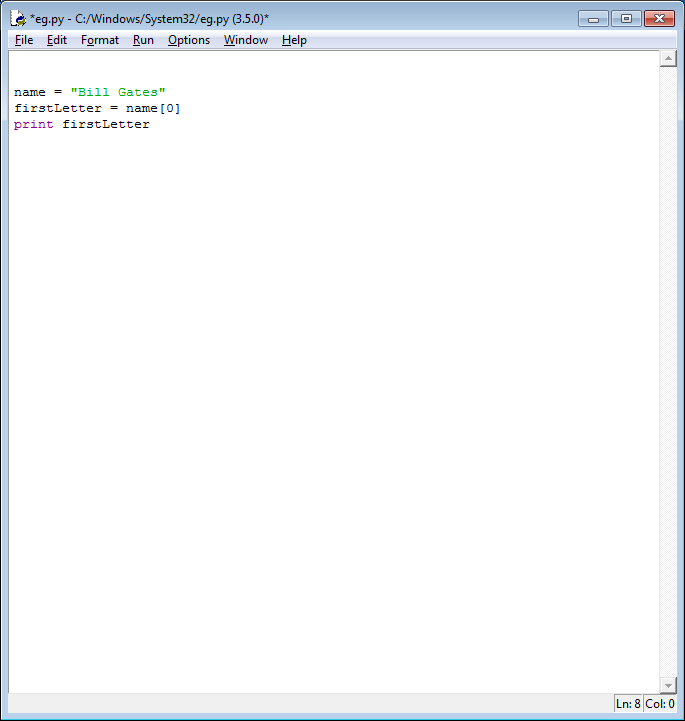 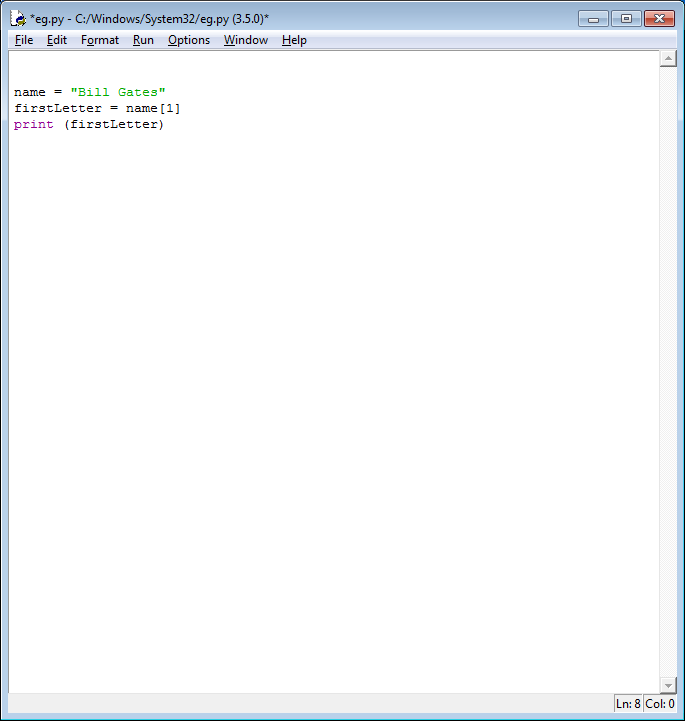 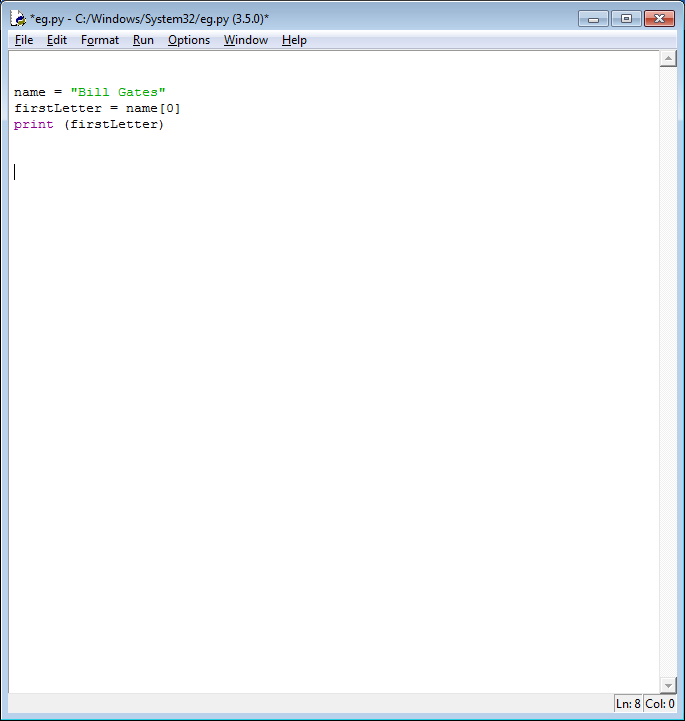 1 Mark
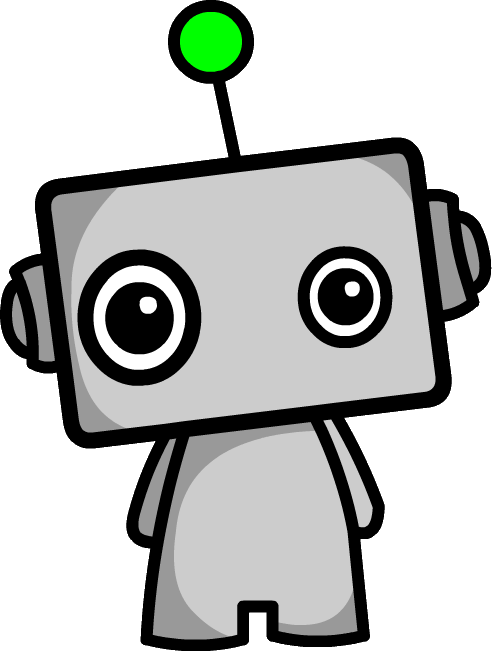 Complete the table below to help you identify what areas you are confident at and which areas you need to improve further:
Challenges Review
Unit Review
What Went Well:


Even Better If: